MICROBIOLOGIA GENERALE
Viruses of prokaryotes
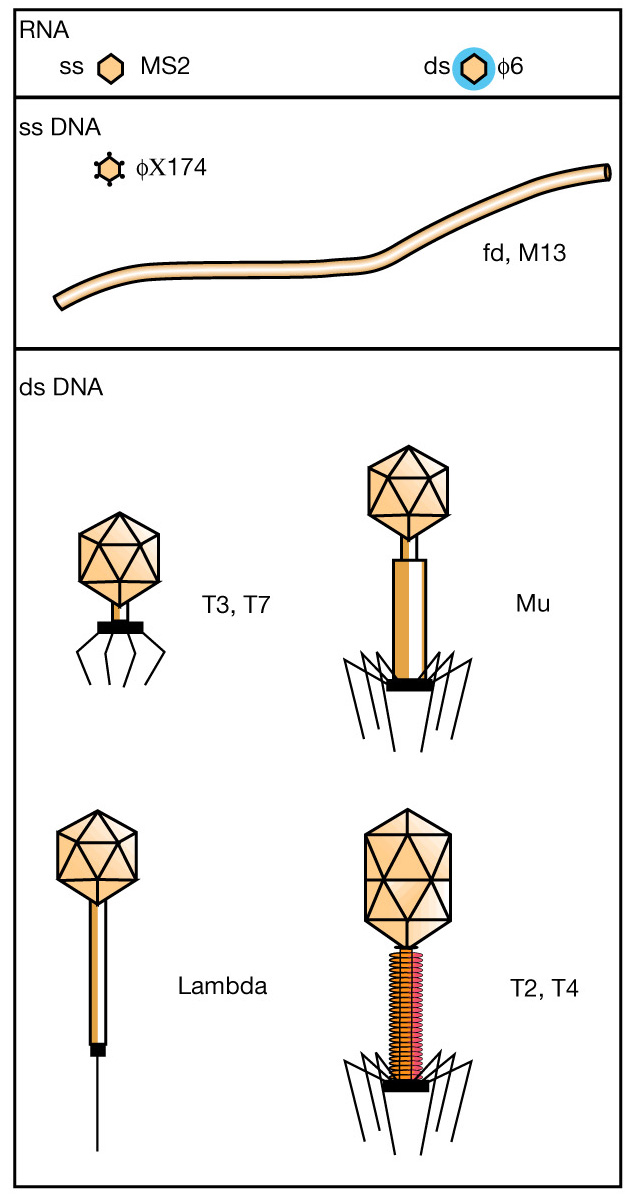 The main types of
 bacterial viruses
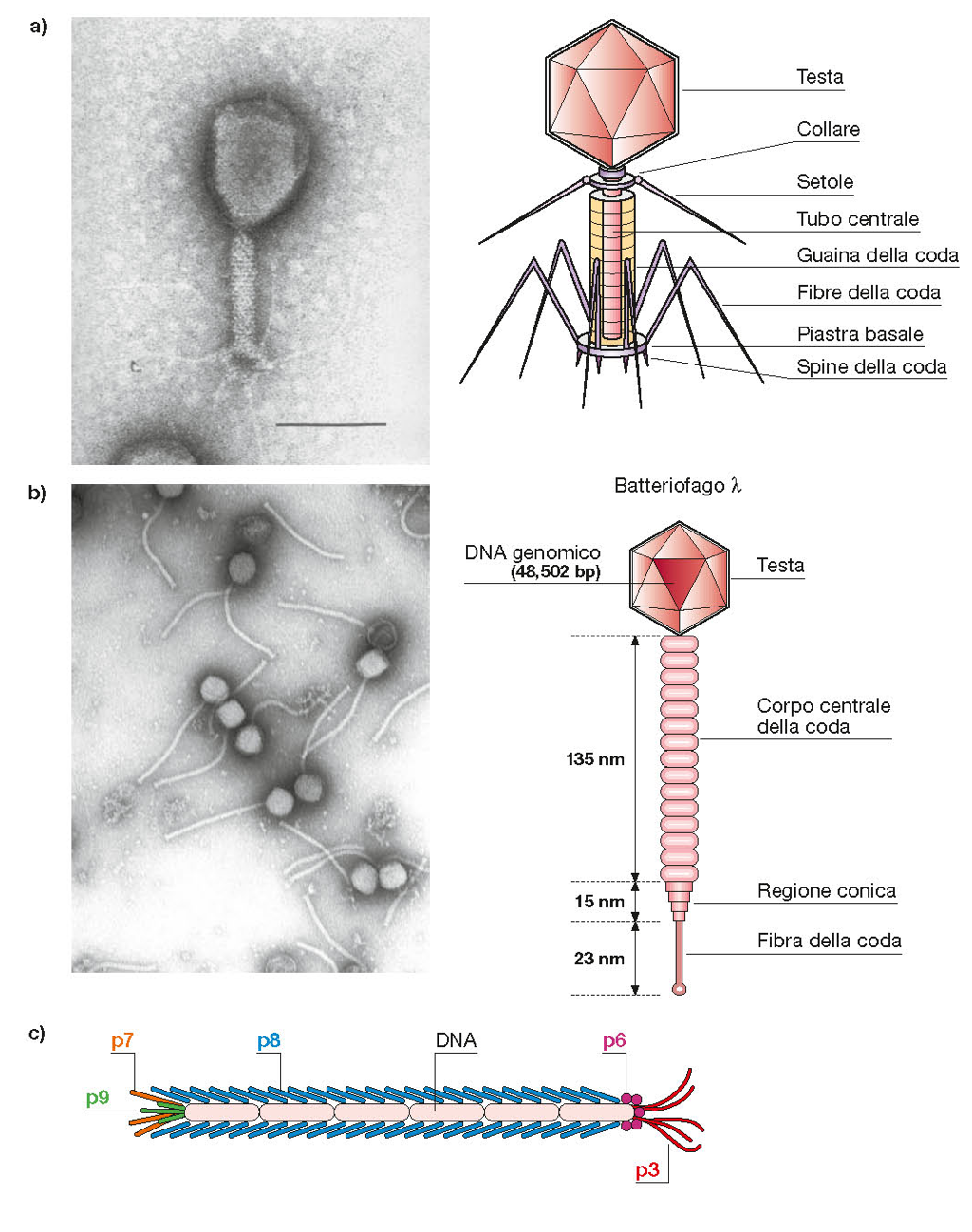 The one-step growth curve of virus replication
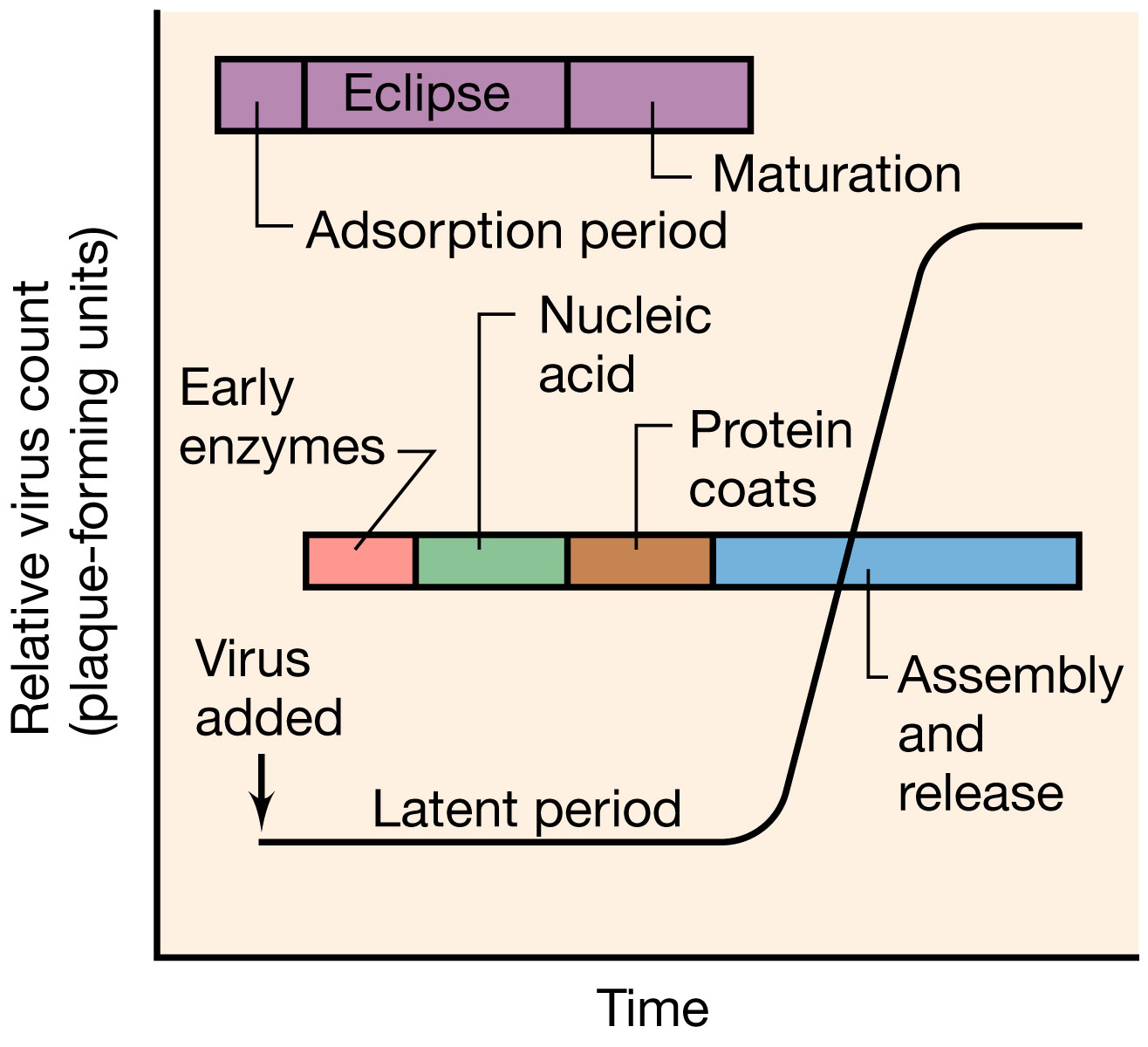 The one-step growth curve of virus replication
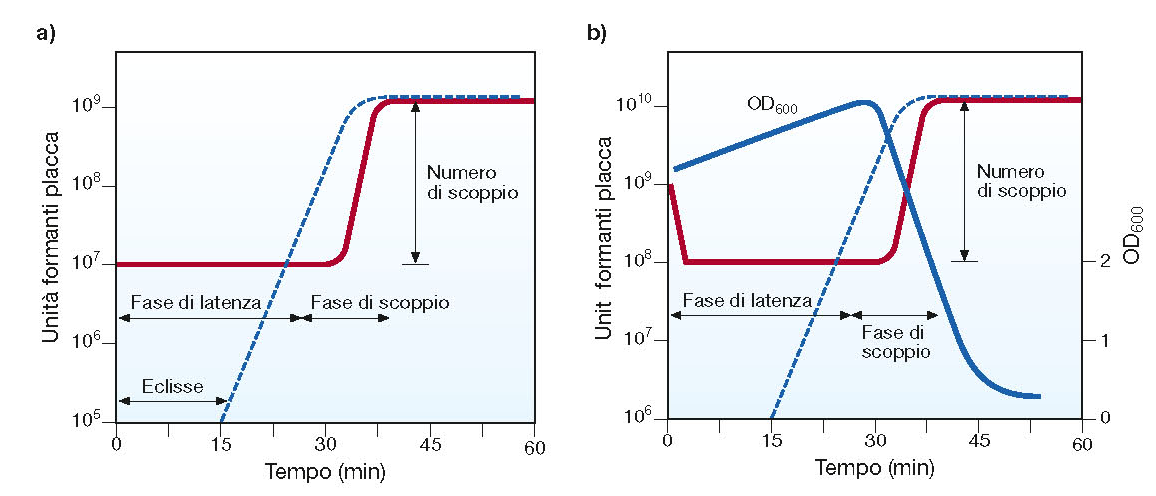 The replication cycle of a bacterial virus
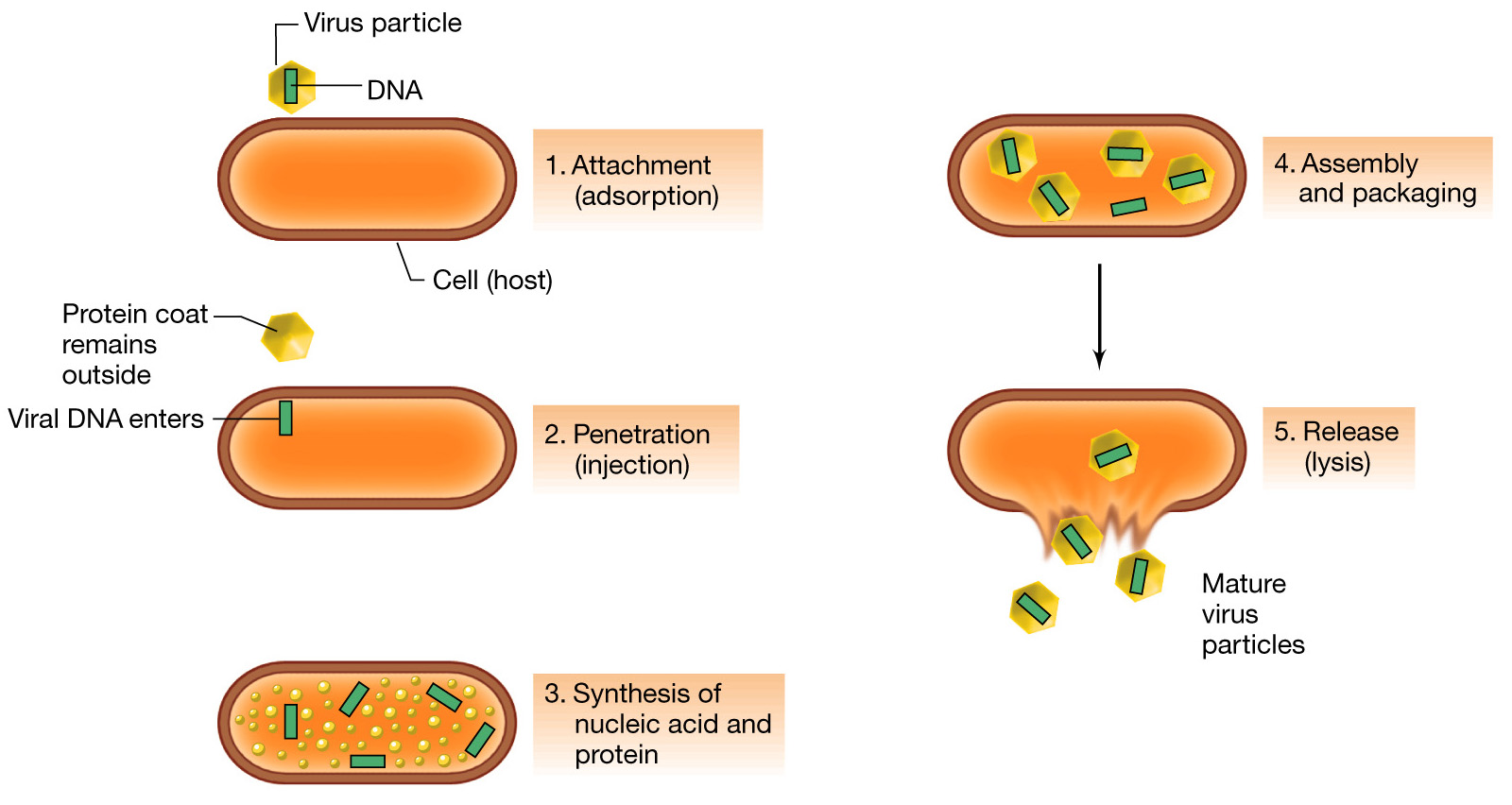 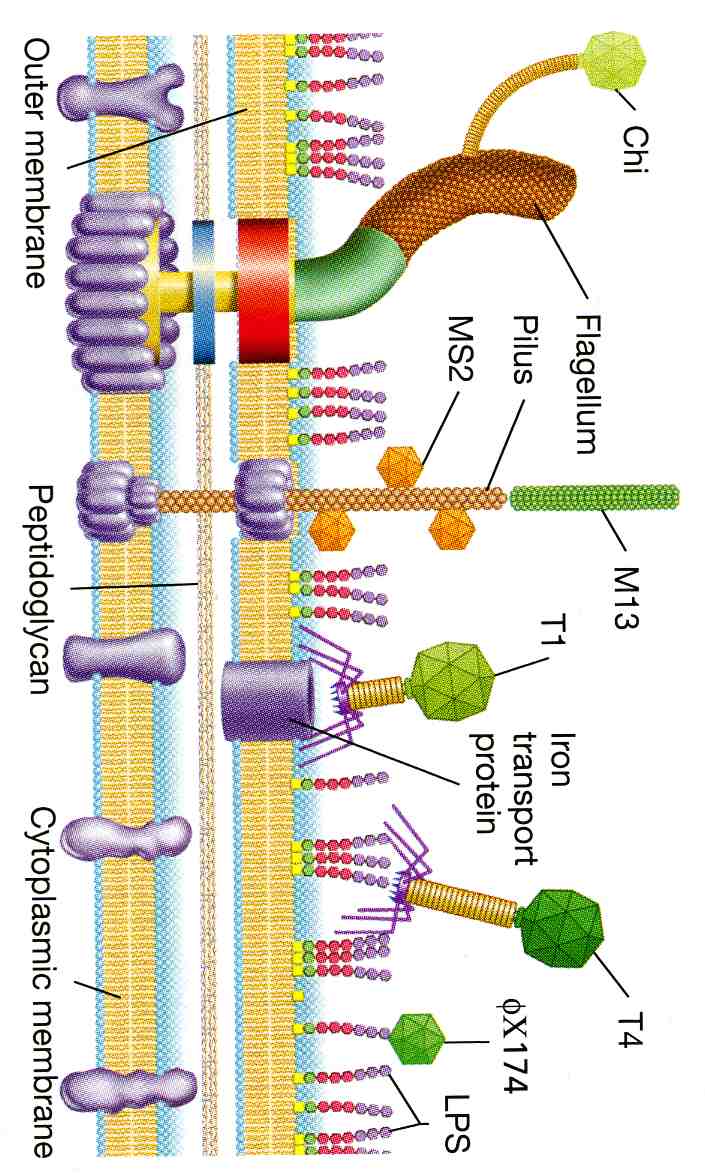 Bacteriophage receptors
The Escherichia coli bacteriophage T4
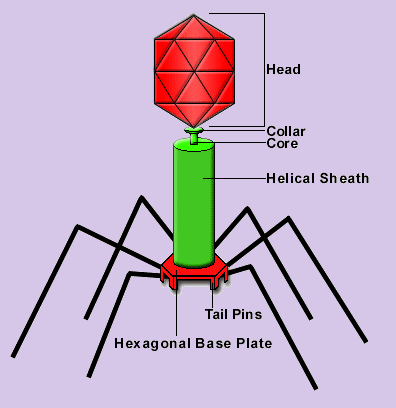 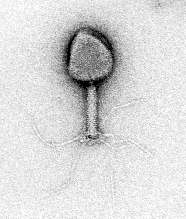 Attachment of T4 phage virion to the cell wall of 
E. coli and injection of DNA
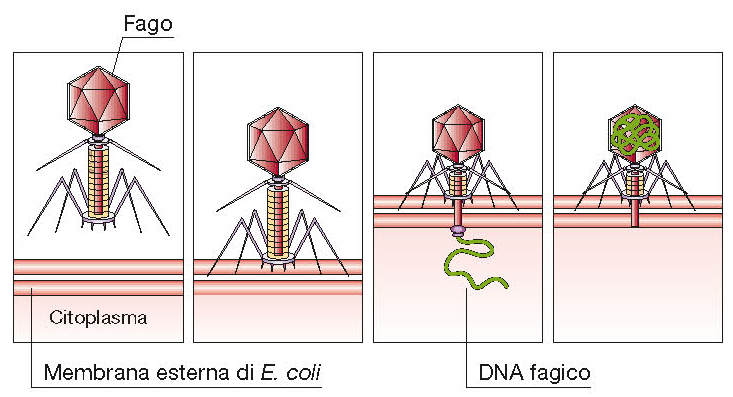 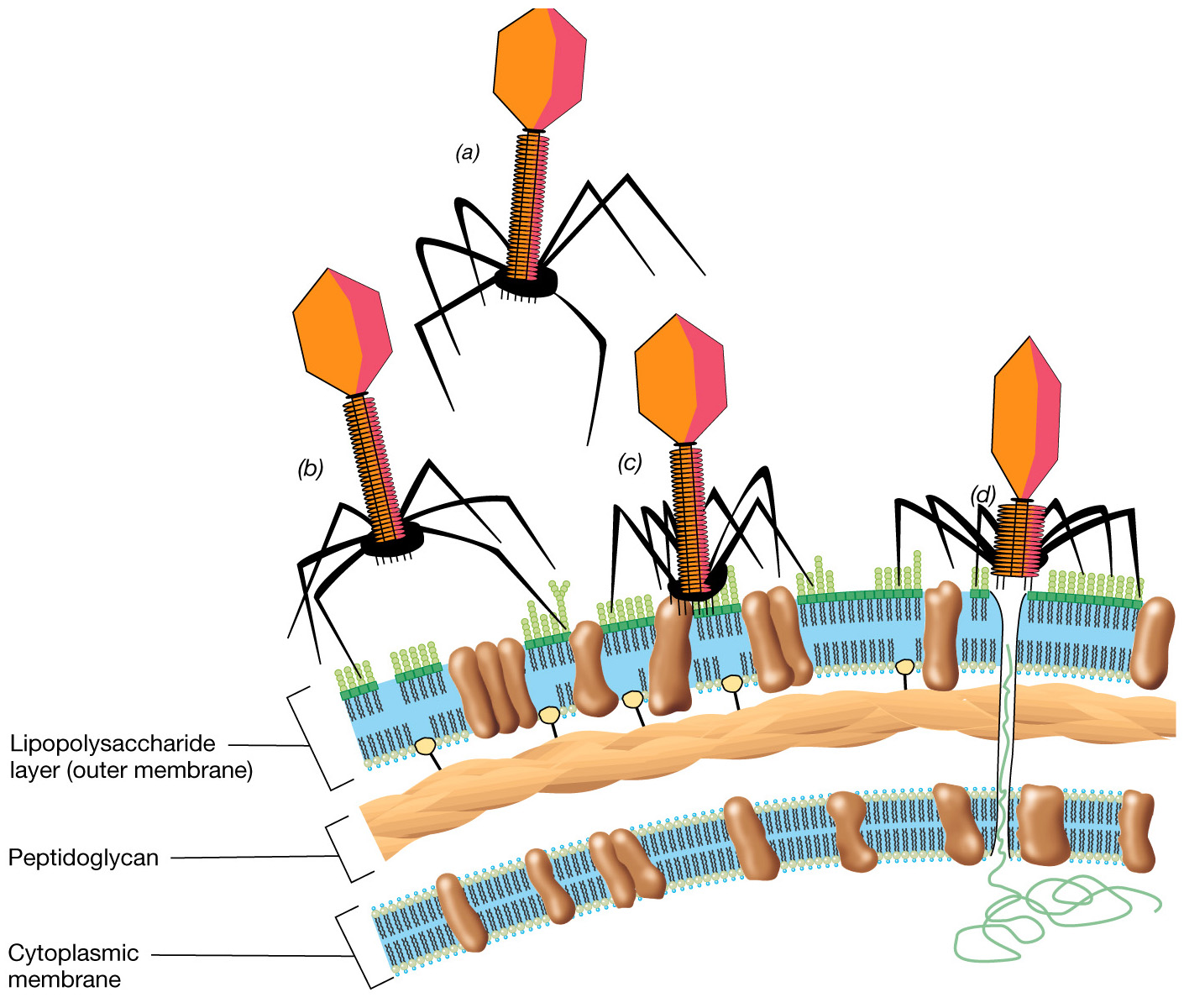 Attachment of T4 phage
virion to the cell wall of 
E. coli and injection of DNA
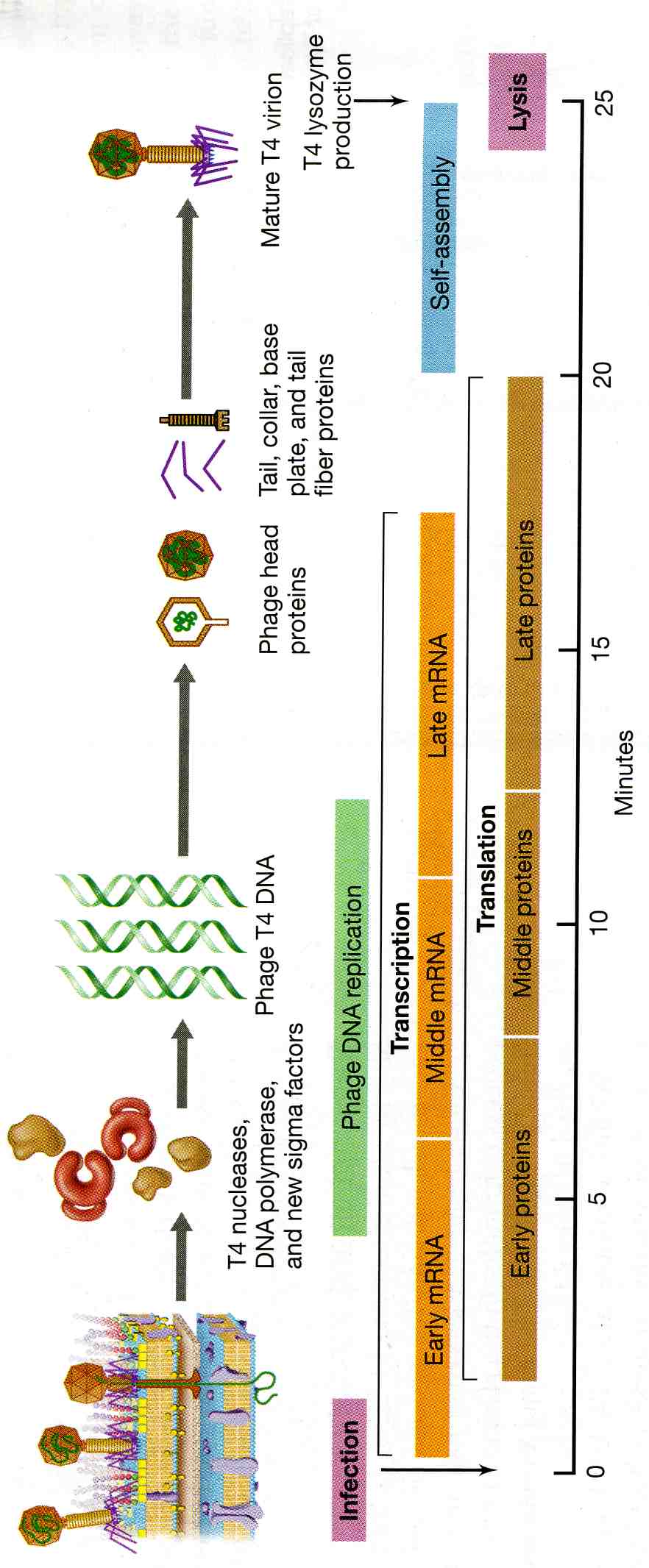 Time course of events in phage T4 infection
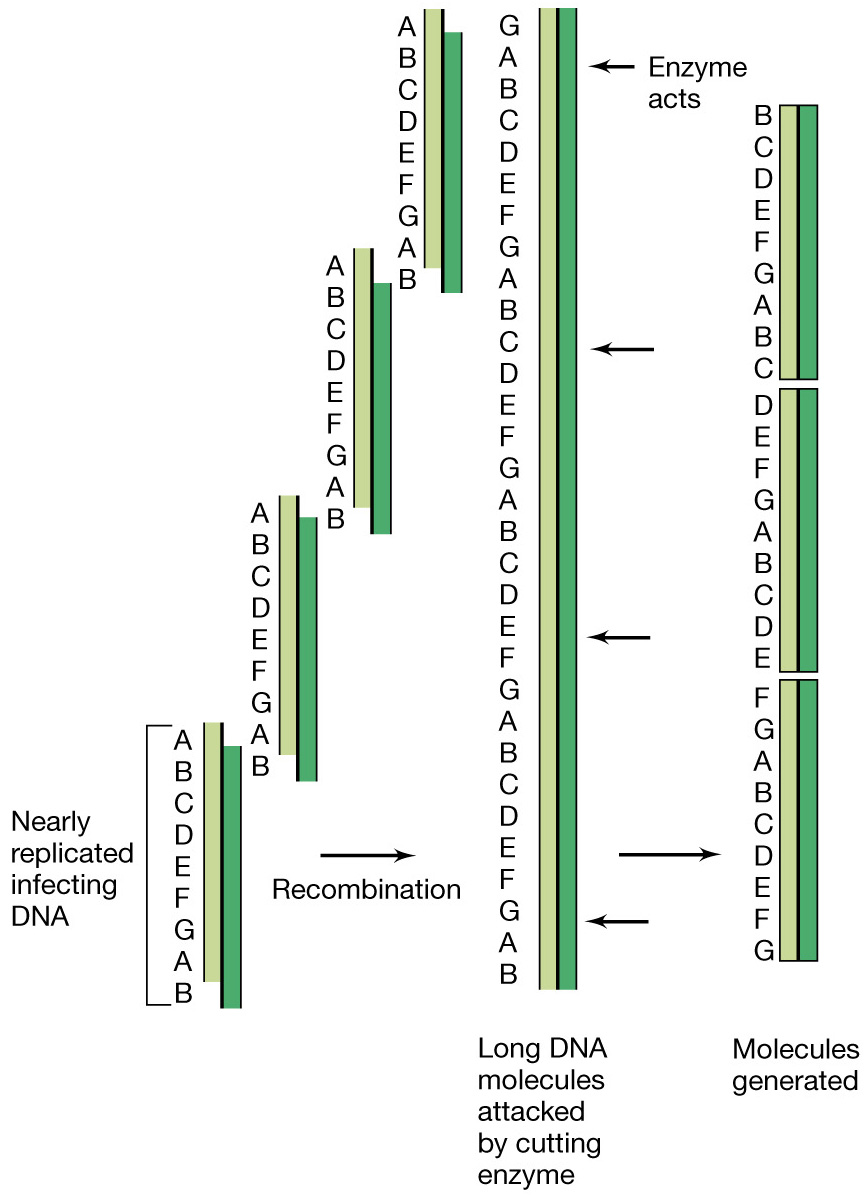 Generation in T4 of virus length DNA 
molecules with permuted sequences
The unique base in the DNA of the T-even bacteriophages, 5-hydroxymethylcytosine
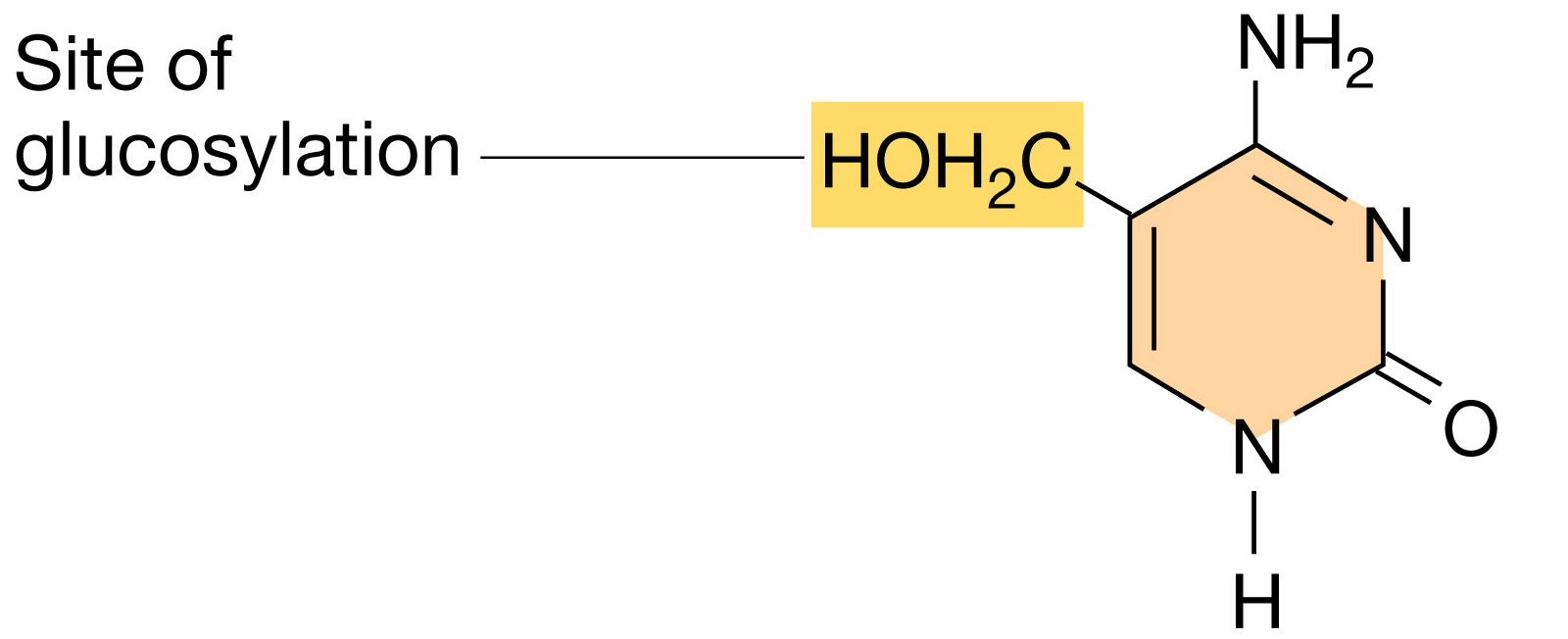 Packaging of phage genomes
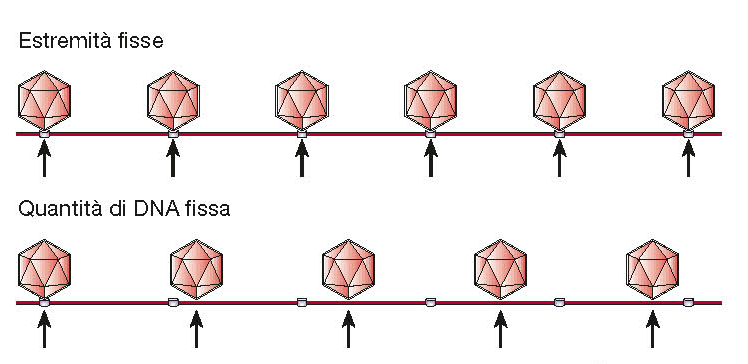 l



T4
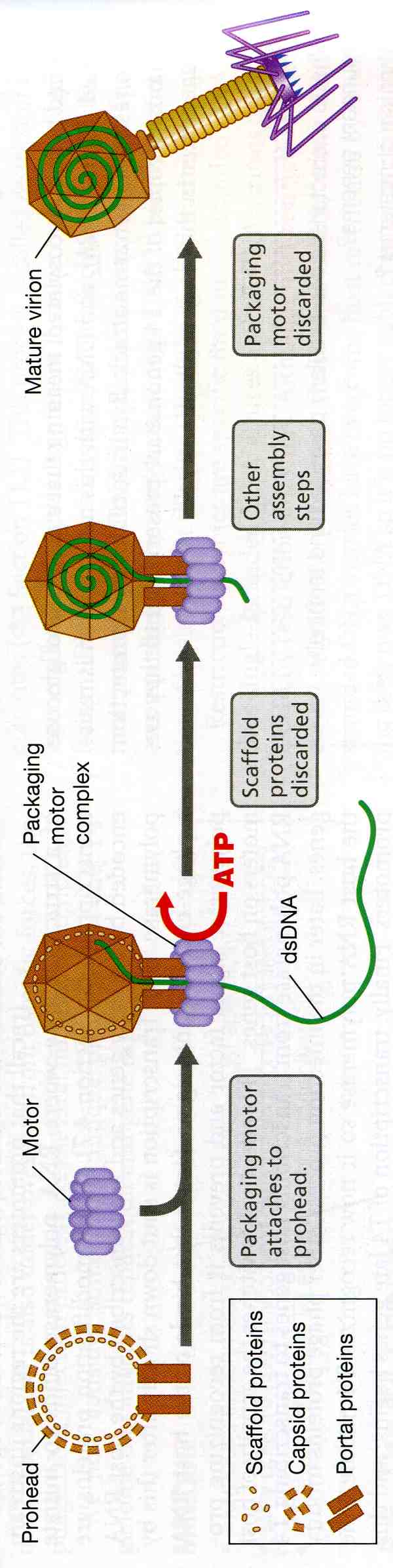 Packaging of DNA into a T4 phage head
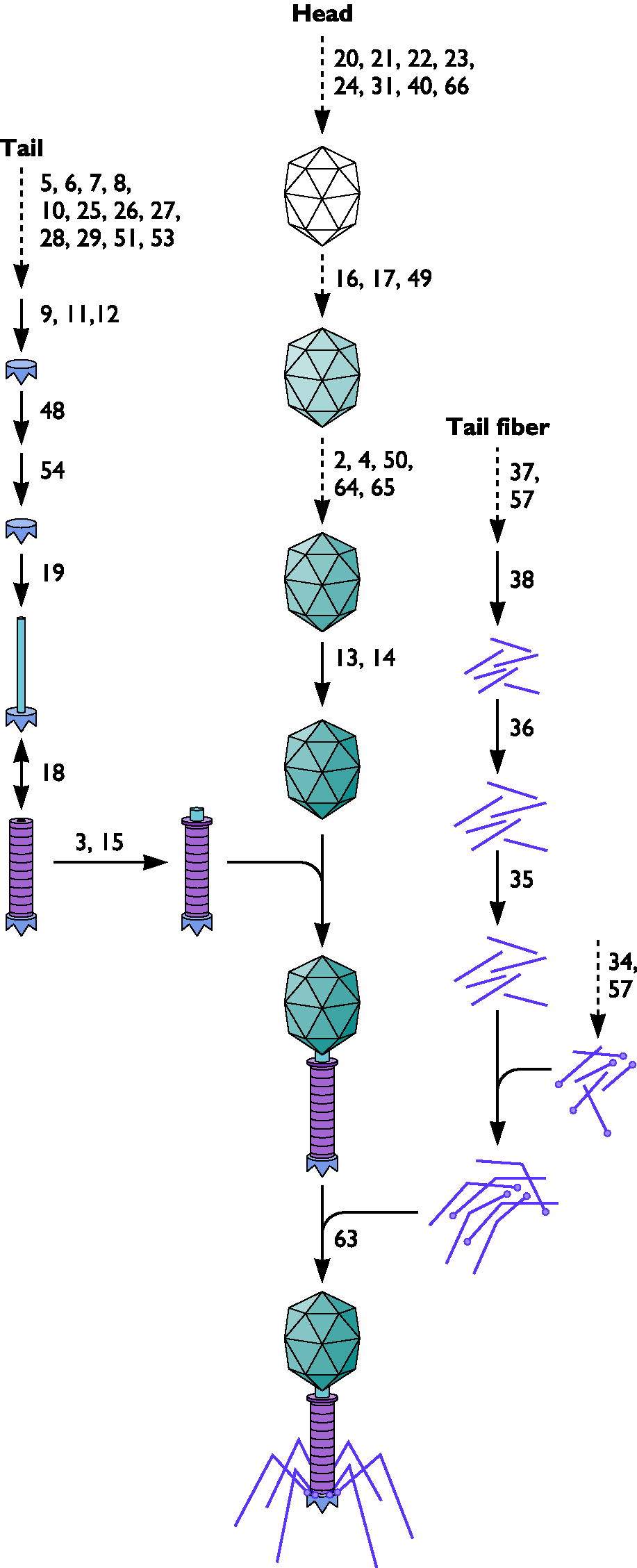 Assembly of T4 phage
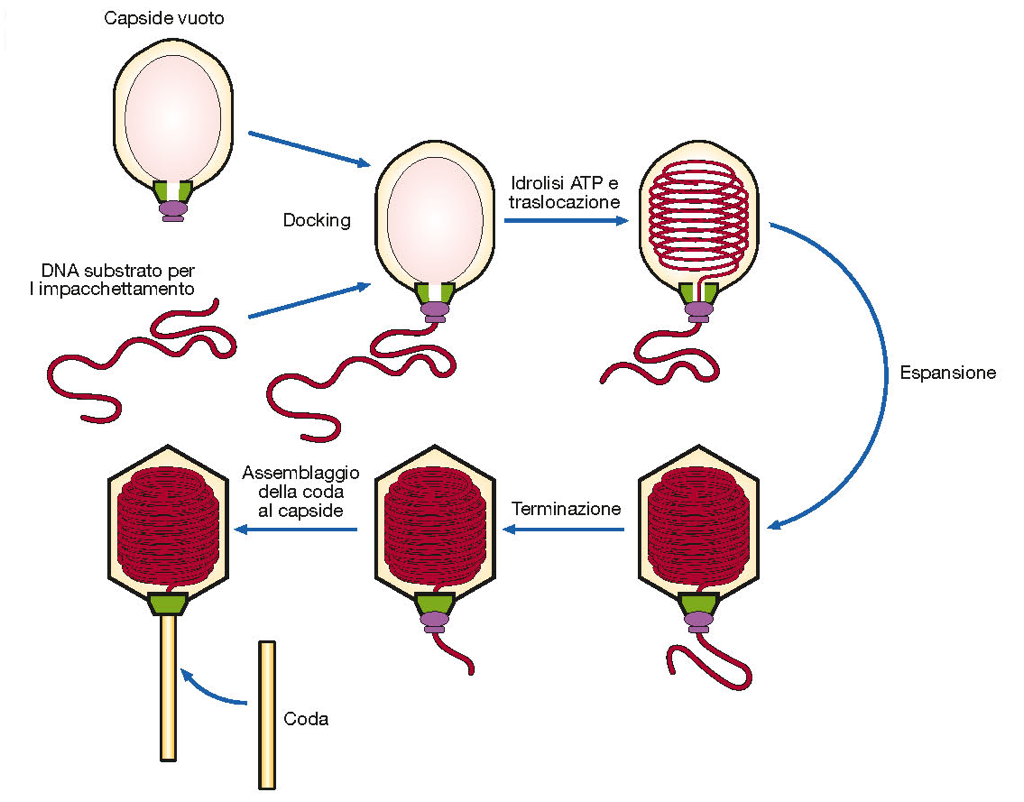 Assembly of T4 phage
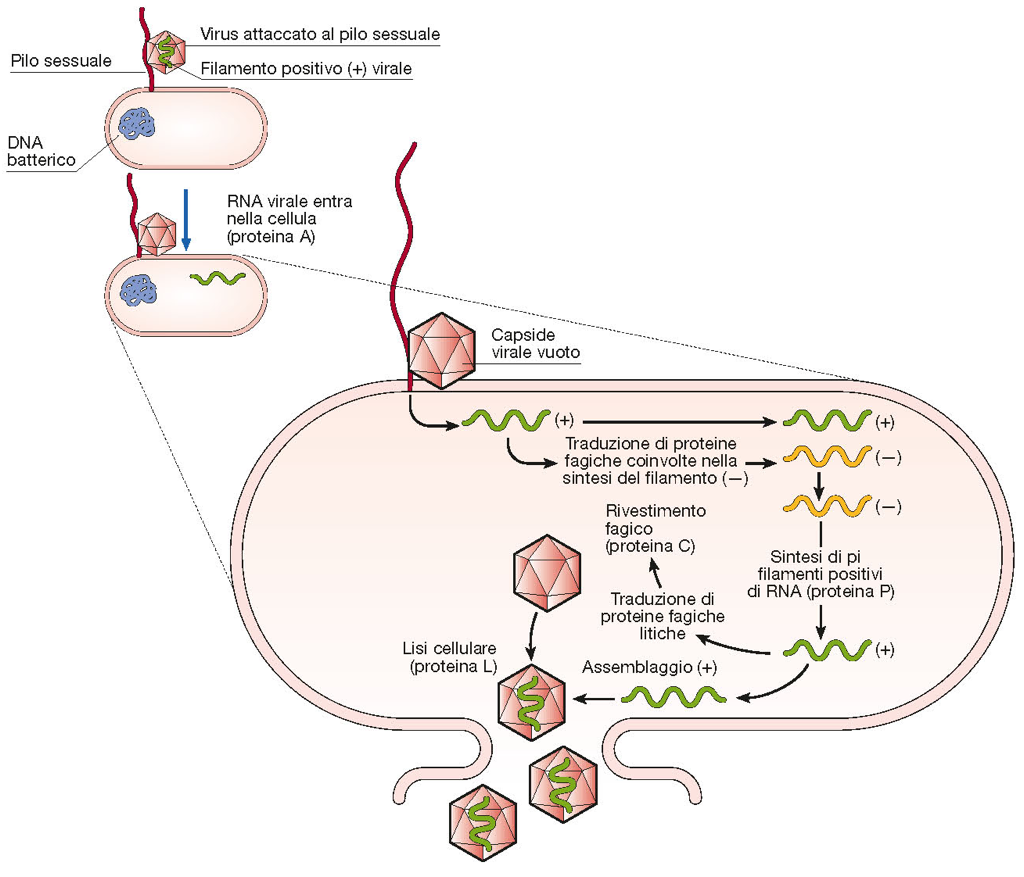 The RNA phage MS2 and flow of events during its multiplication.
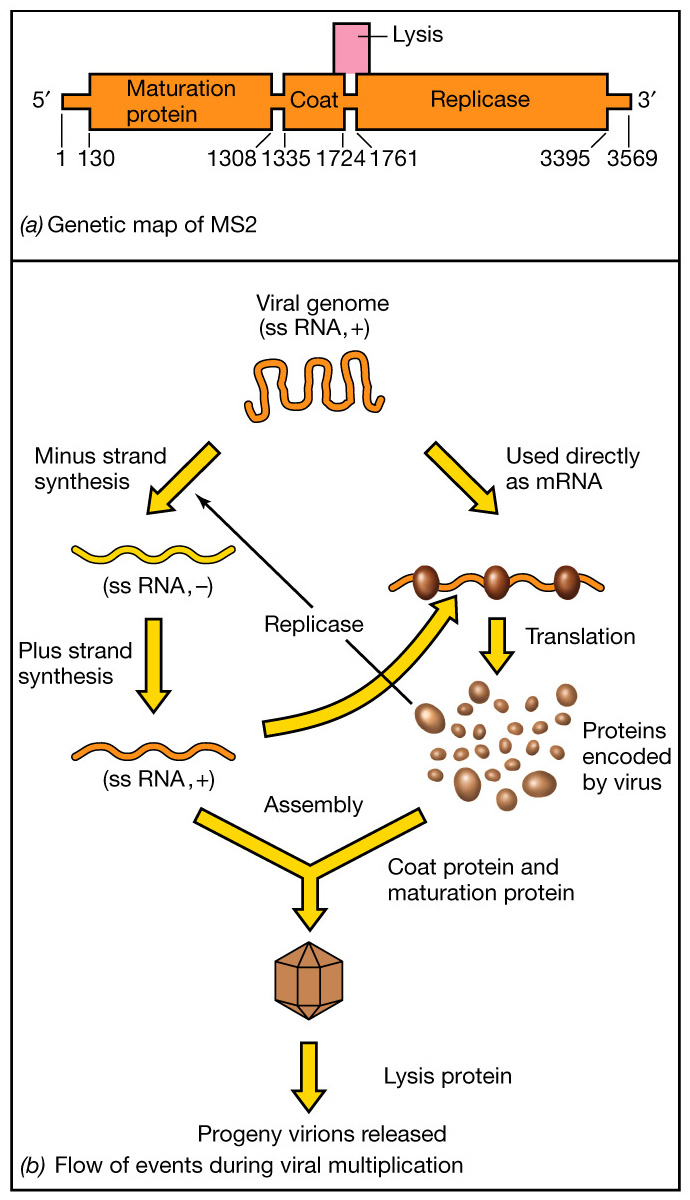 Genetic map of the RNA phage MS2 and flow of events during its multiplication.
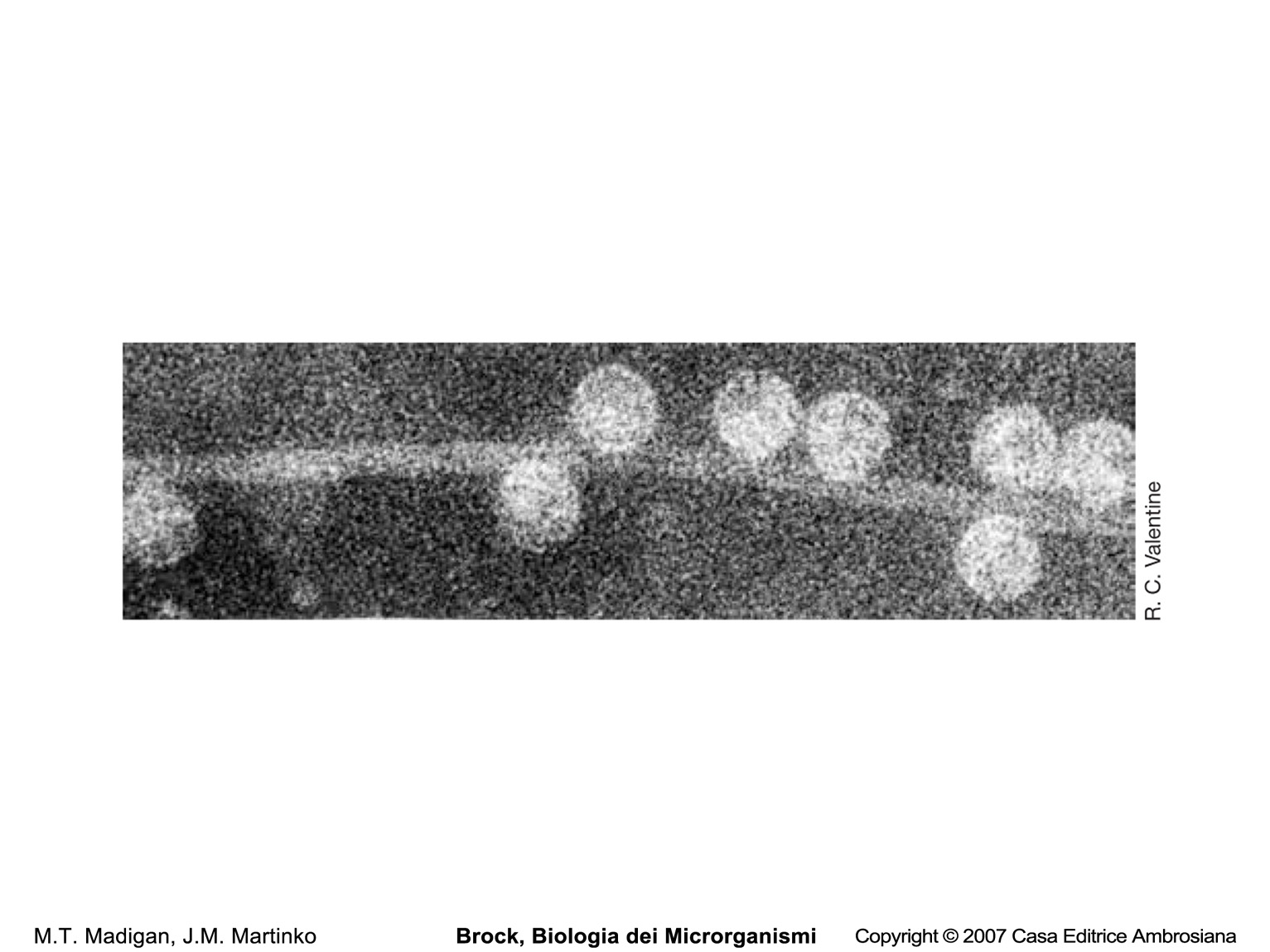 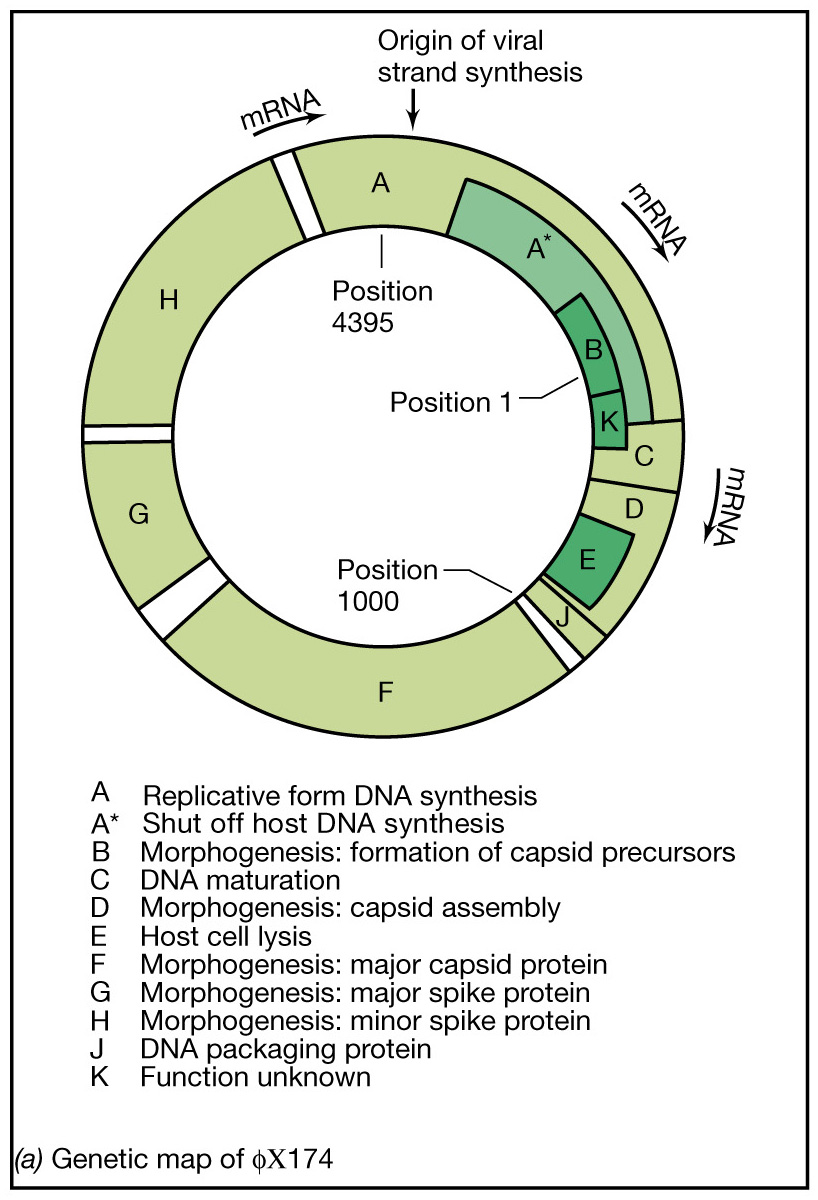 Genetic map ofX174, a single-stranded DNA phage
(5386 bp)
[Speaker Notes: Figure: 16-03a

Caption:
Bacteriophage X174, a single-stranded DNA phage. (a) Genetic map. Note the regions of gene overlap (A/B, K/B, K/C, K/A, A/C, and D/E). Intergenic regions are not colored. Protein A* is formed using only part of the coding sequence of gene A by reinitiation of translation (see text). (b). The production of progeny ss DNA from replicative form ds DNA involves rolling circle replication and is shown in more detail in Figure 16.4.]
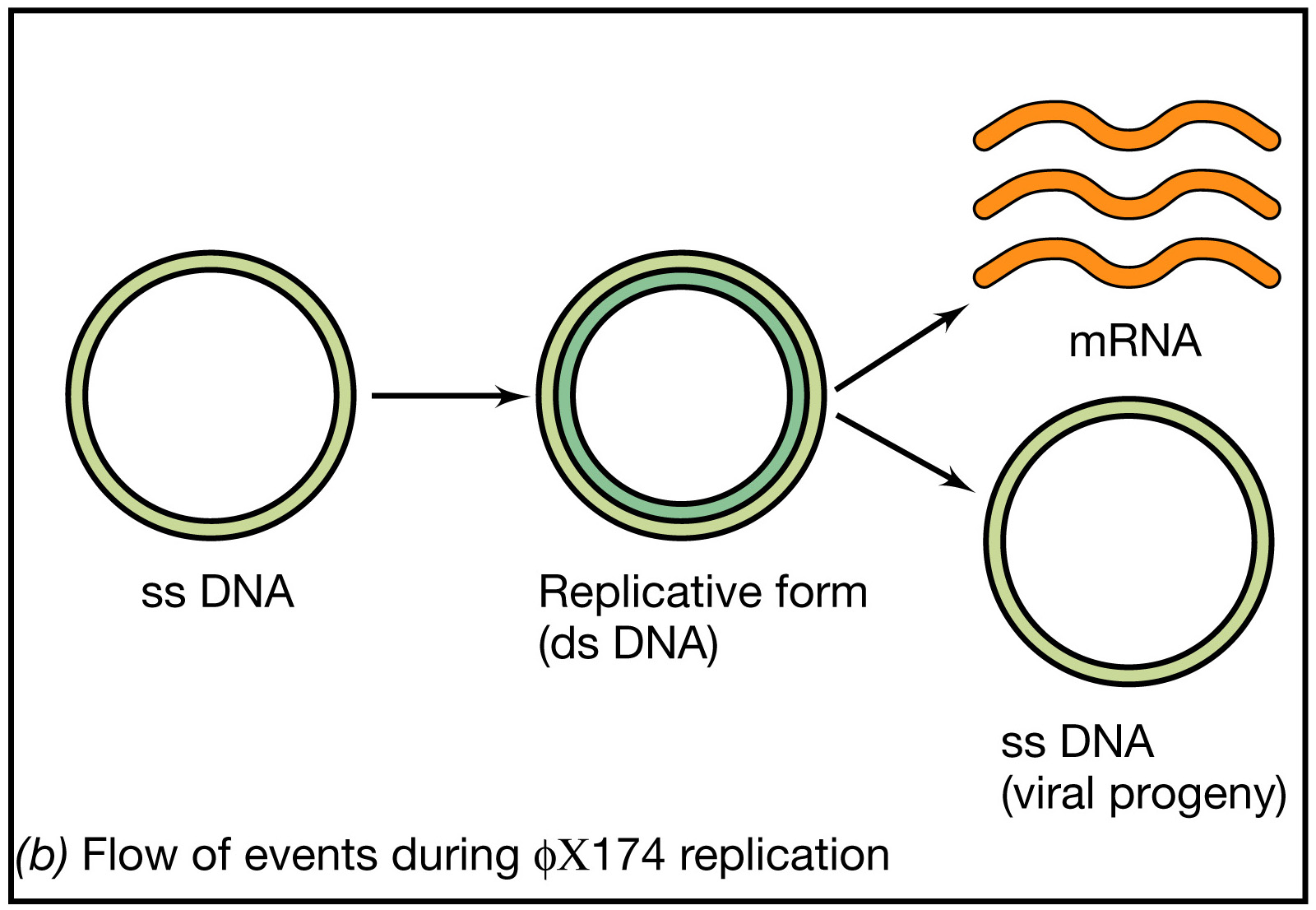 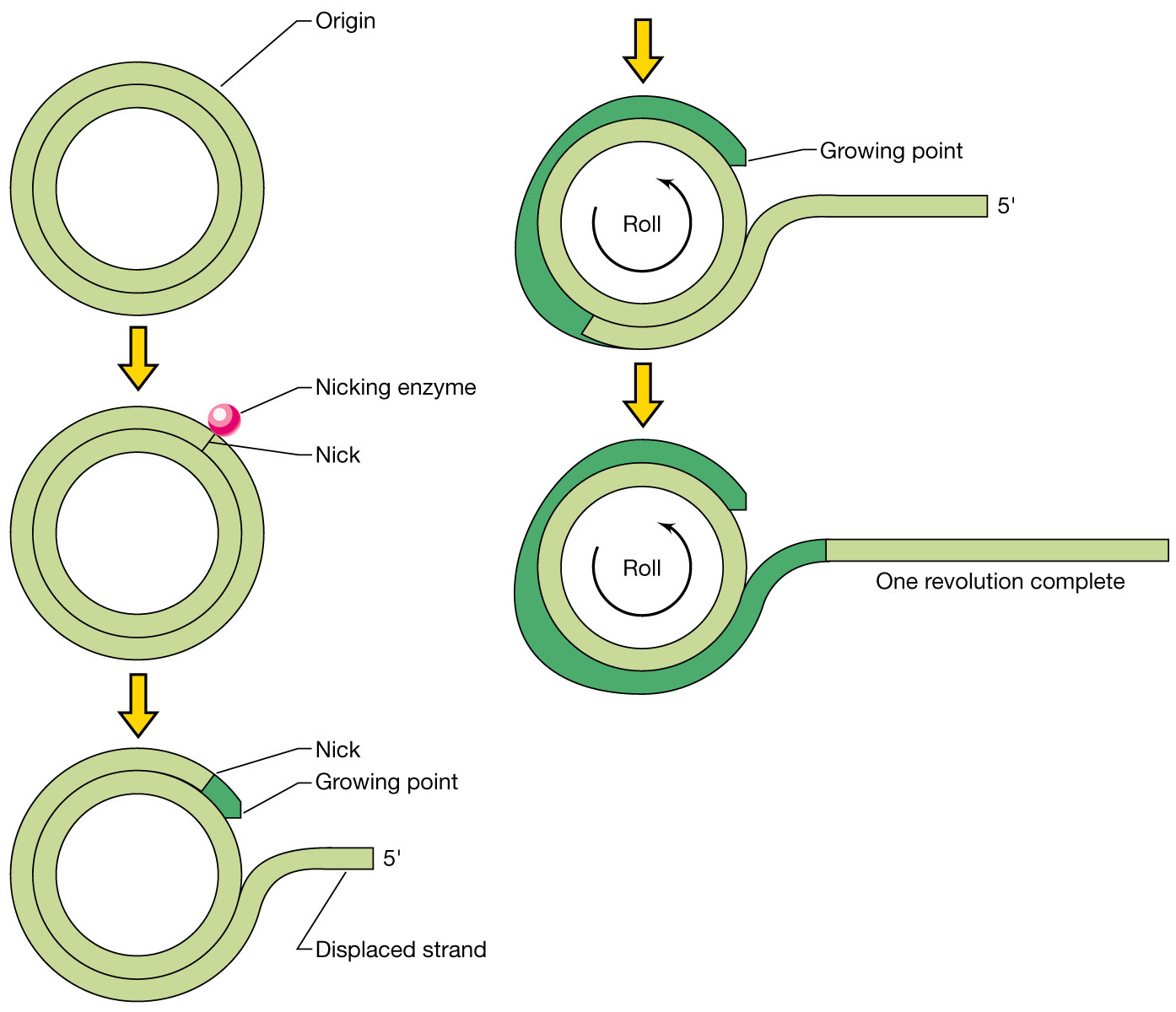 Rolling circle replication
The filamentous M13 phage
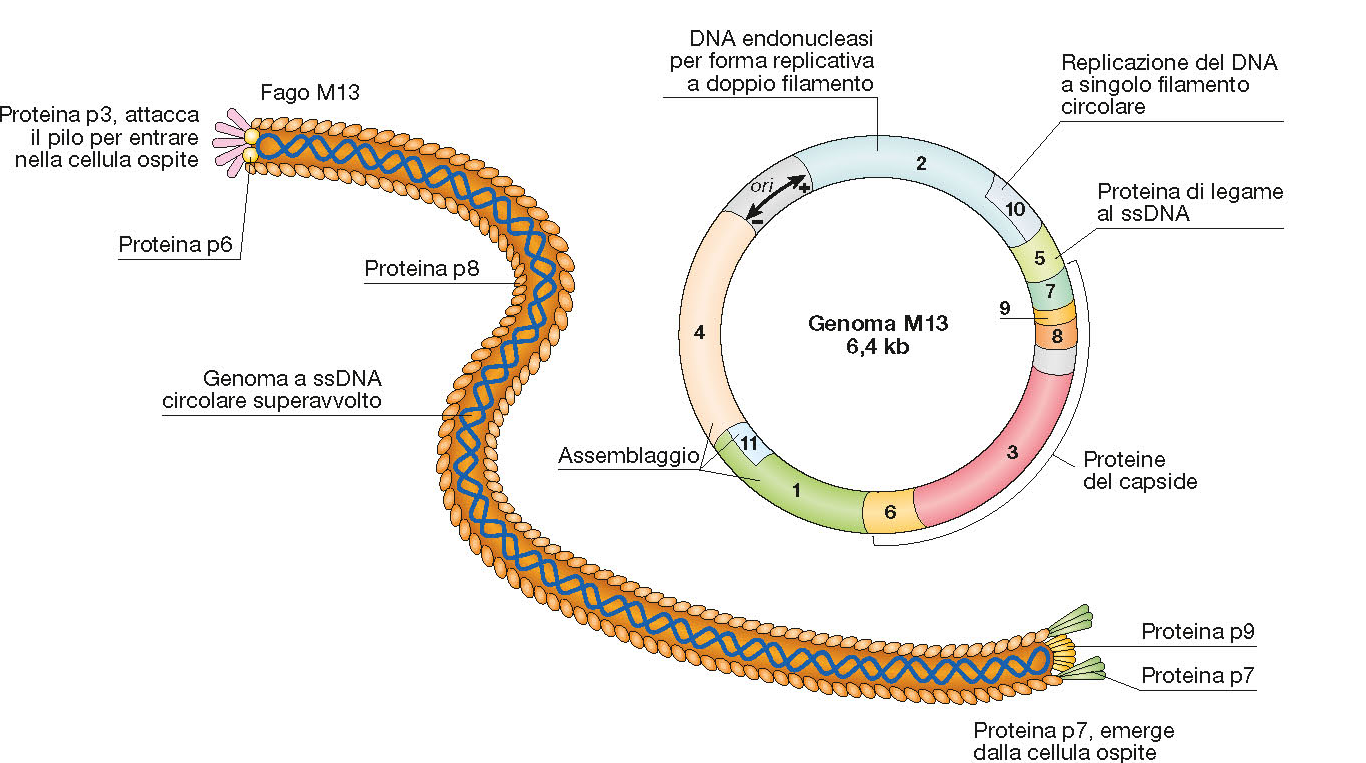 The replicative cycle of the filamentous M13 phage
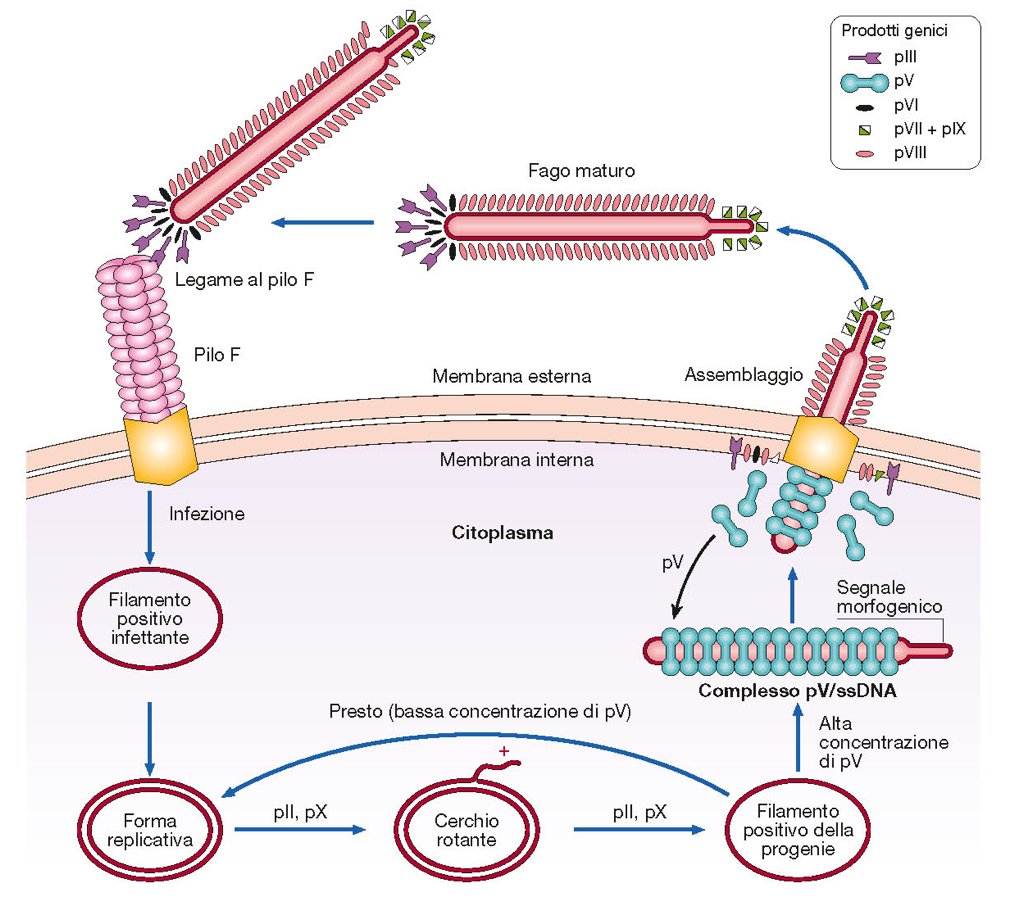 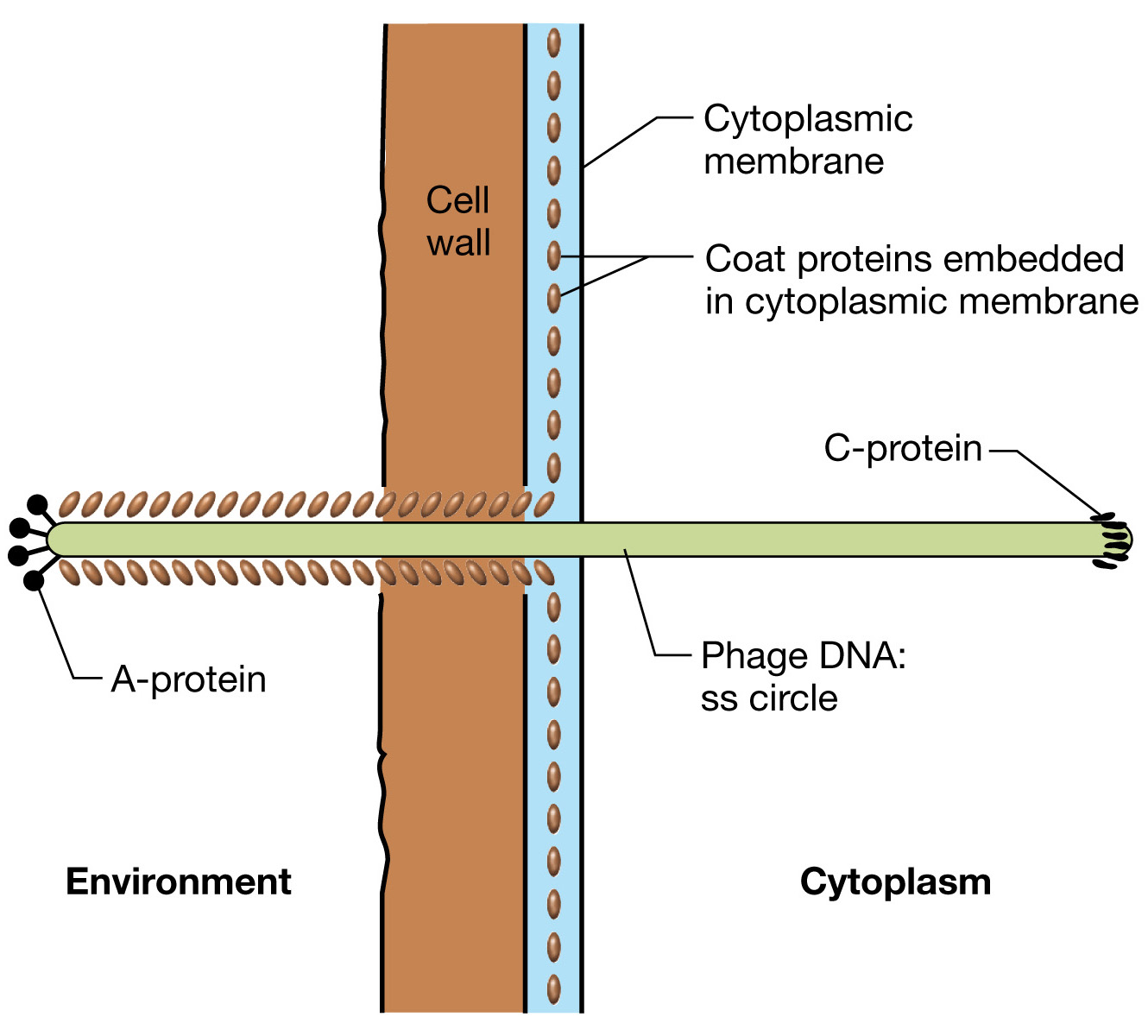 Assembly of filamentous 
single-stranded phage 
M13 and exit from the infected cell without lysis
Assembly of filamentous single-stranded phage M13 and exit from the infected cell without lysis
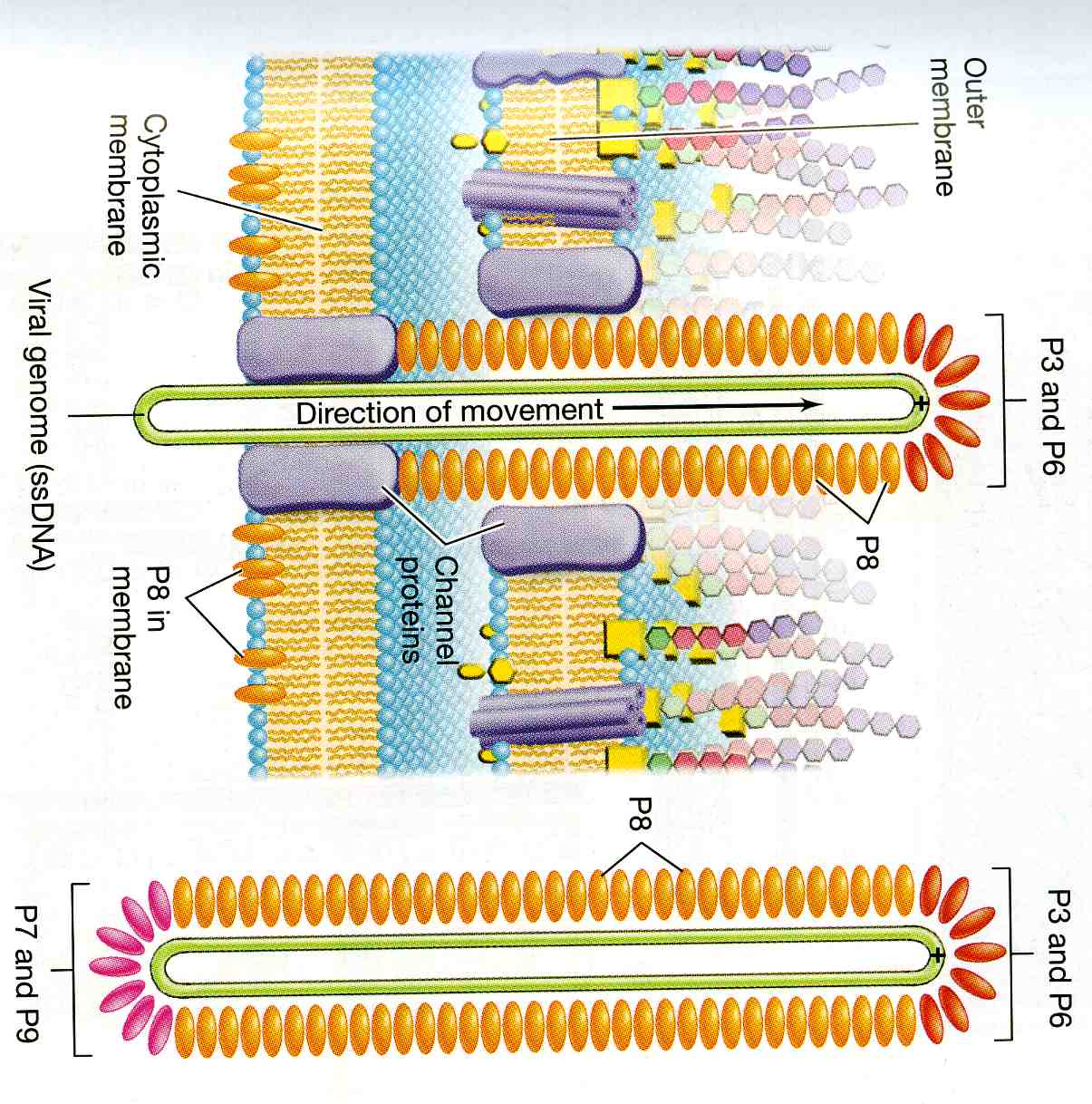 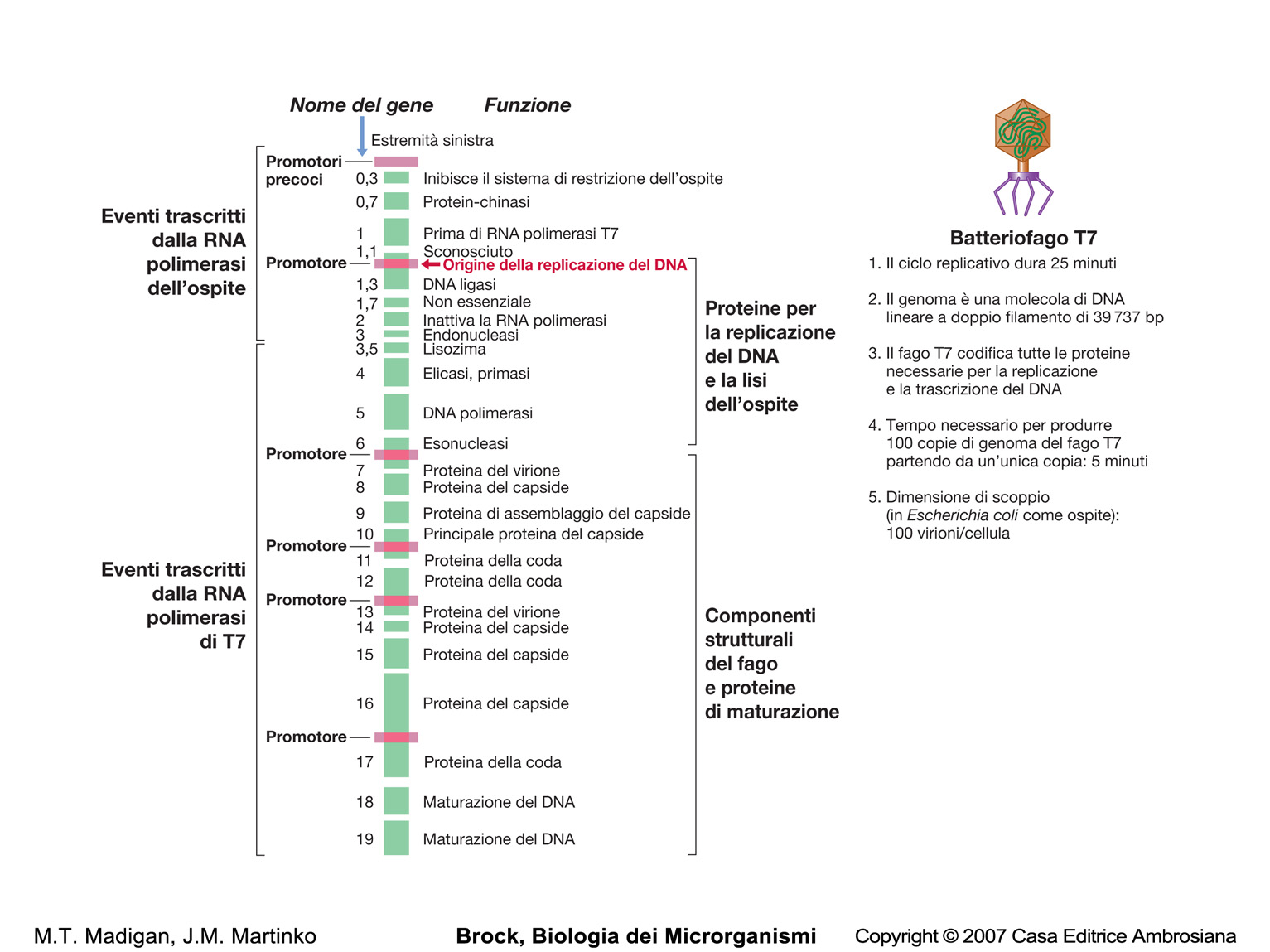 The bacteriophage T7
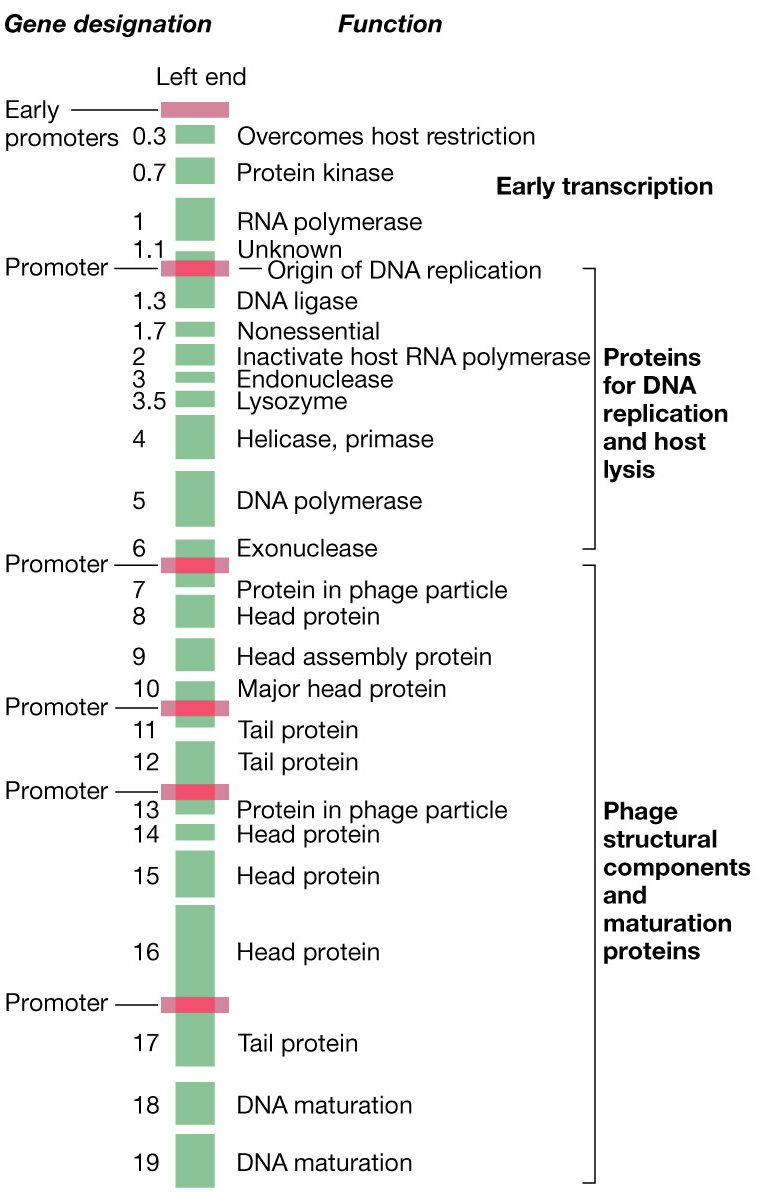 RNA polymerase
Inactivation host RNA pol
Digestion host DNA
Inactivation host restriction
Genetic map of phage T7
Replication of the linear, double-stranded DNA genome of bacteriophage T7
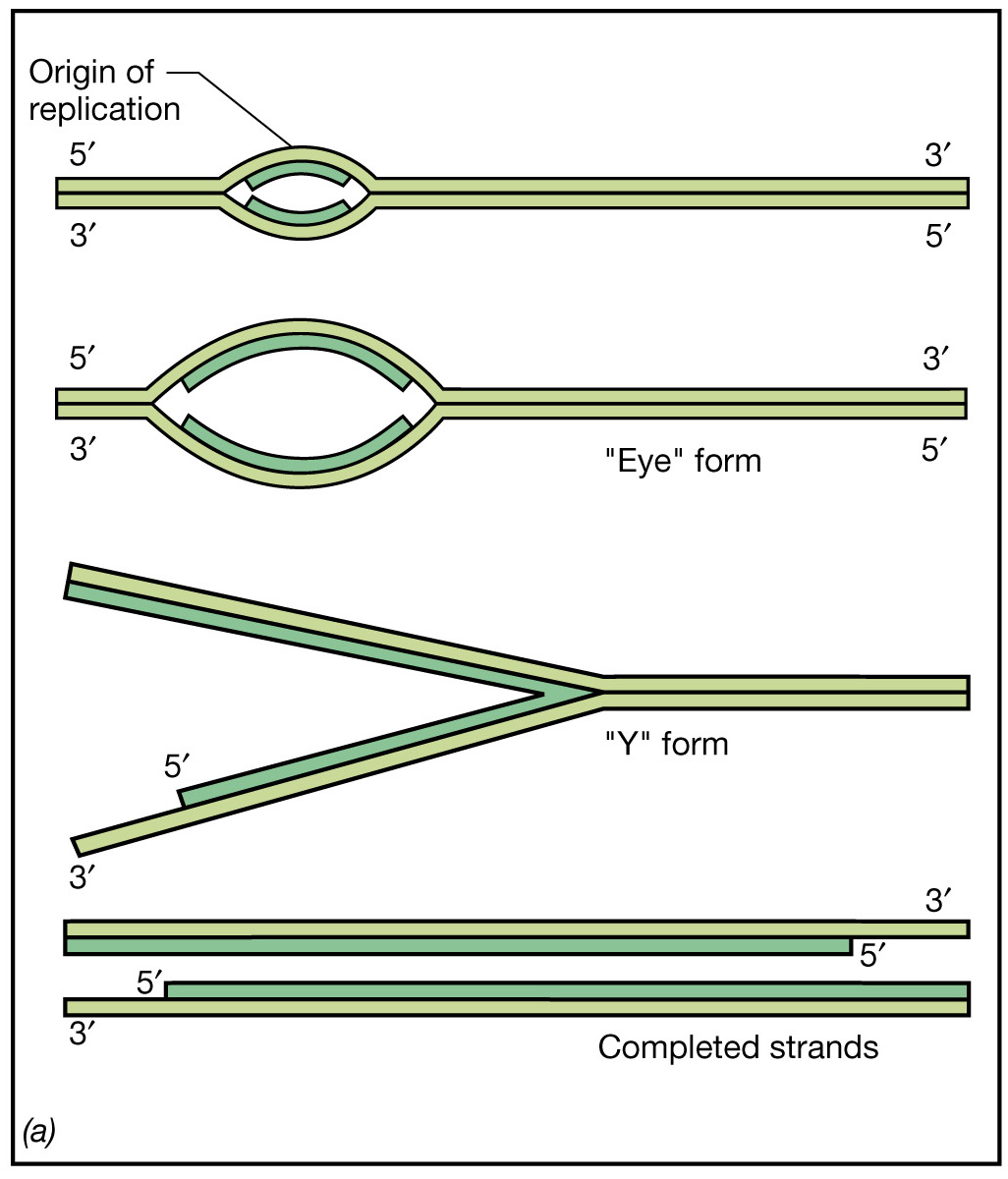 Replication of the linear, double-stranded DNA genome of bacteriophage T7
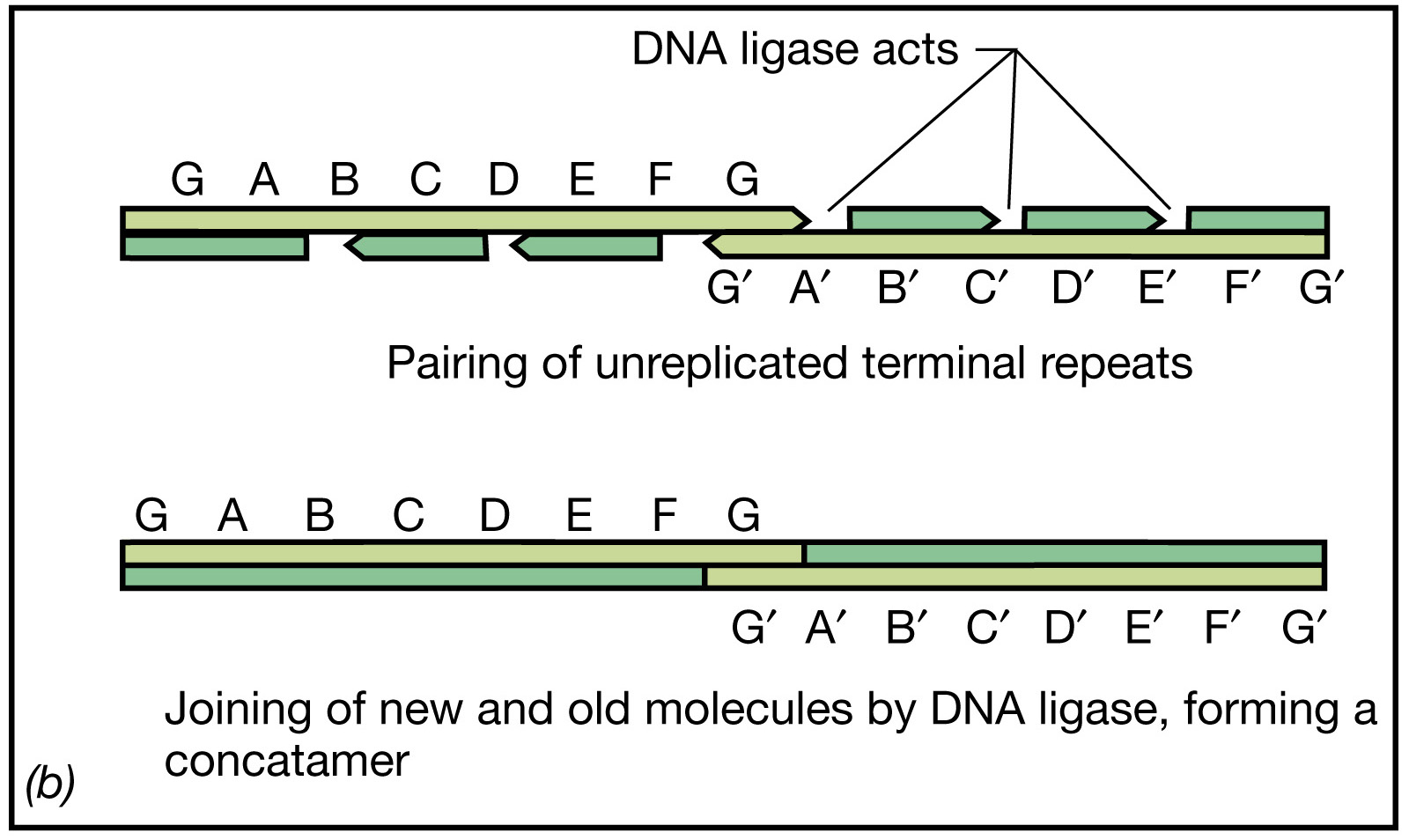 Replication of the linear, double-stranded DNA genome of bacteriophage T7
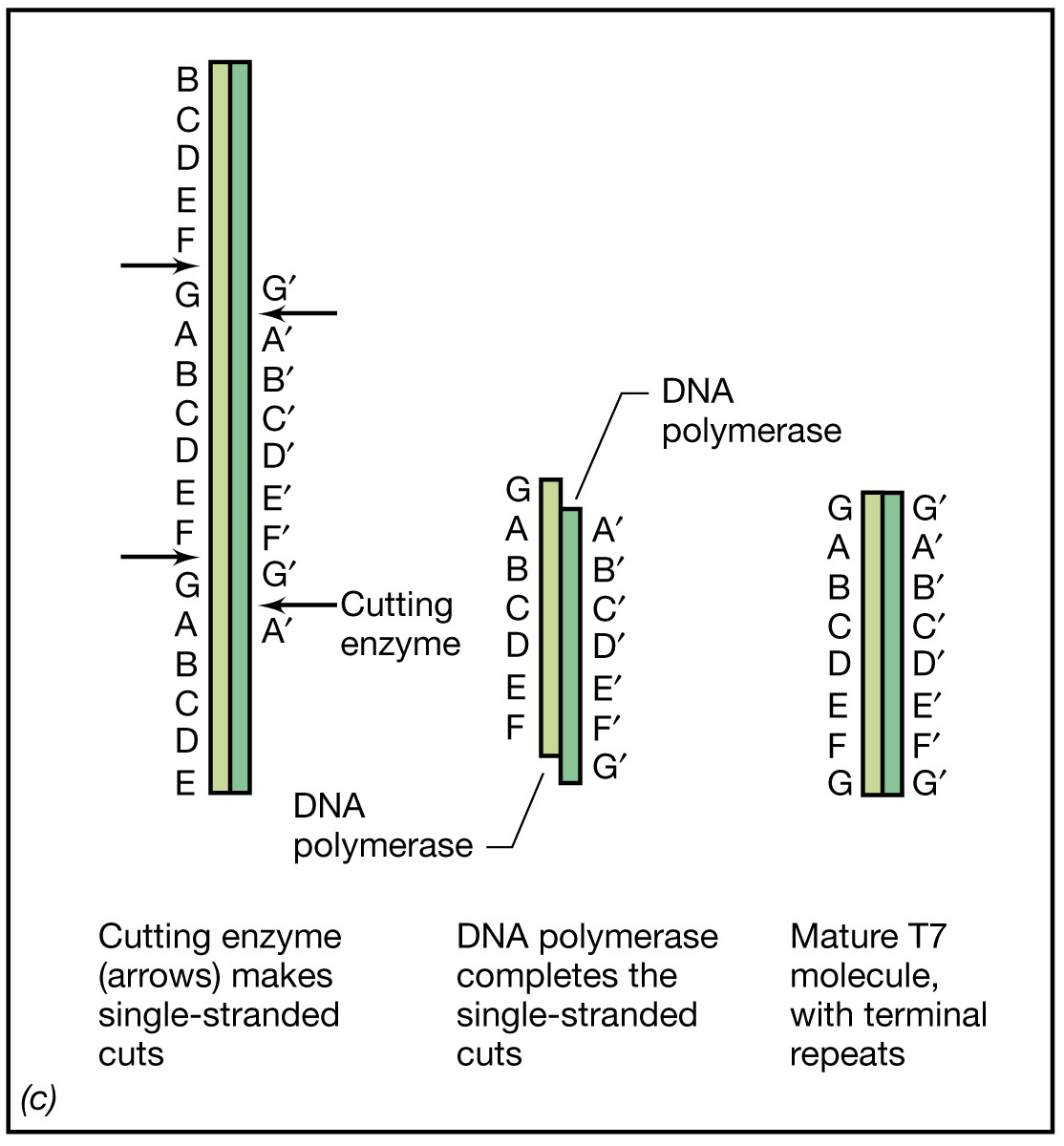 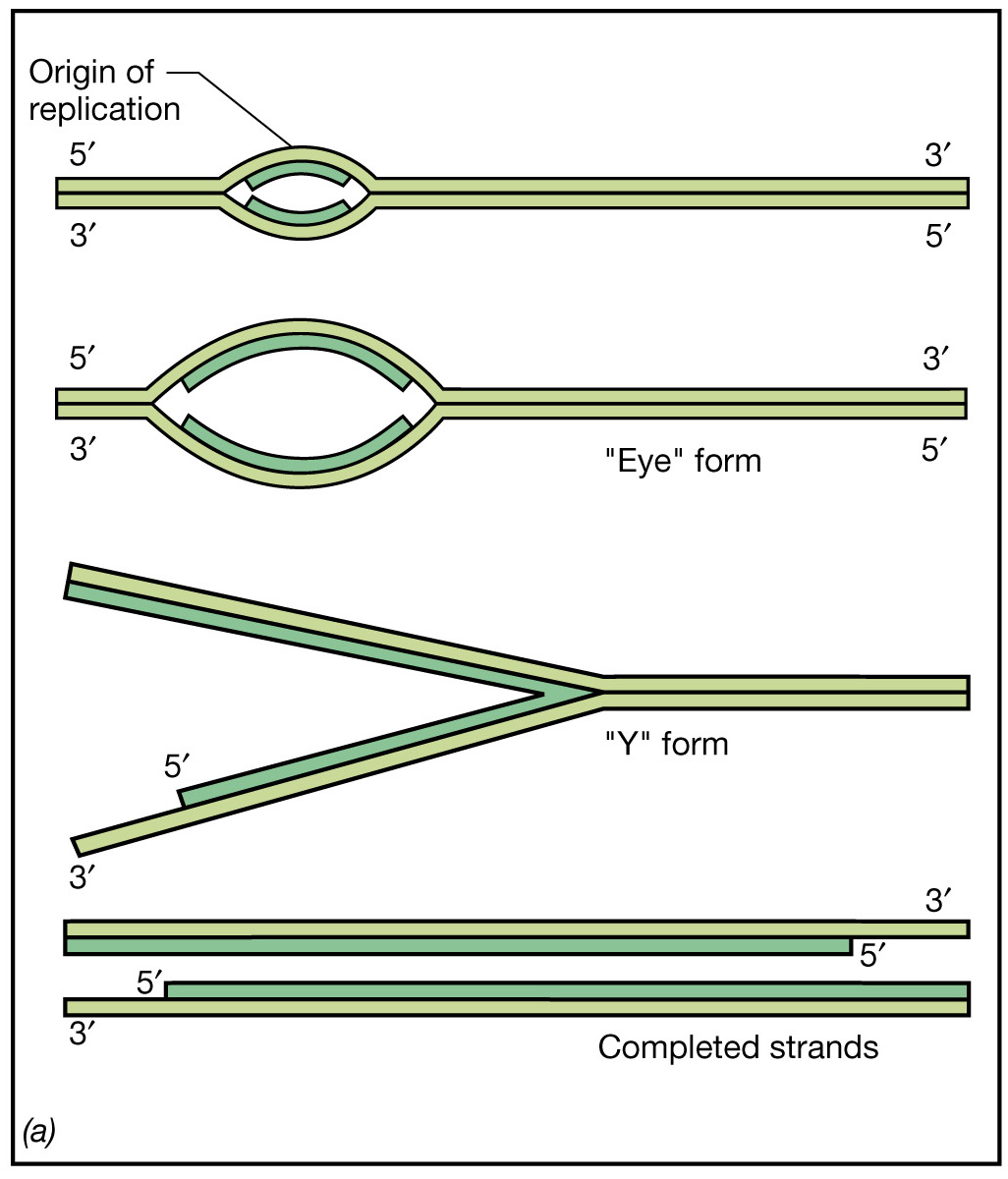 Genetic map of bacteriophage Mu
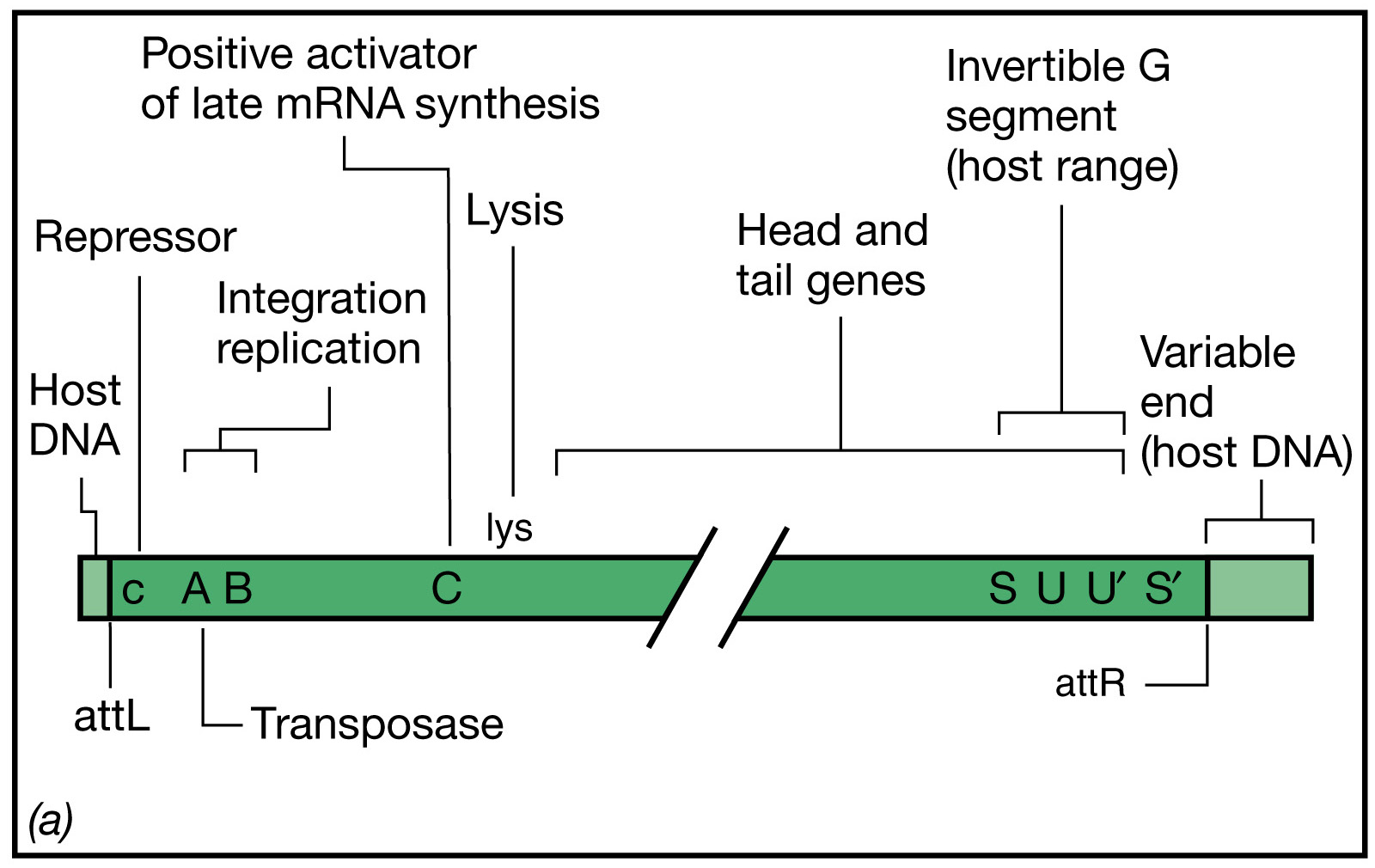 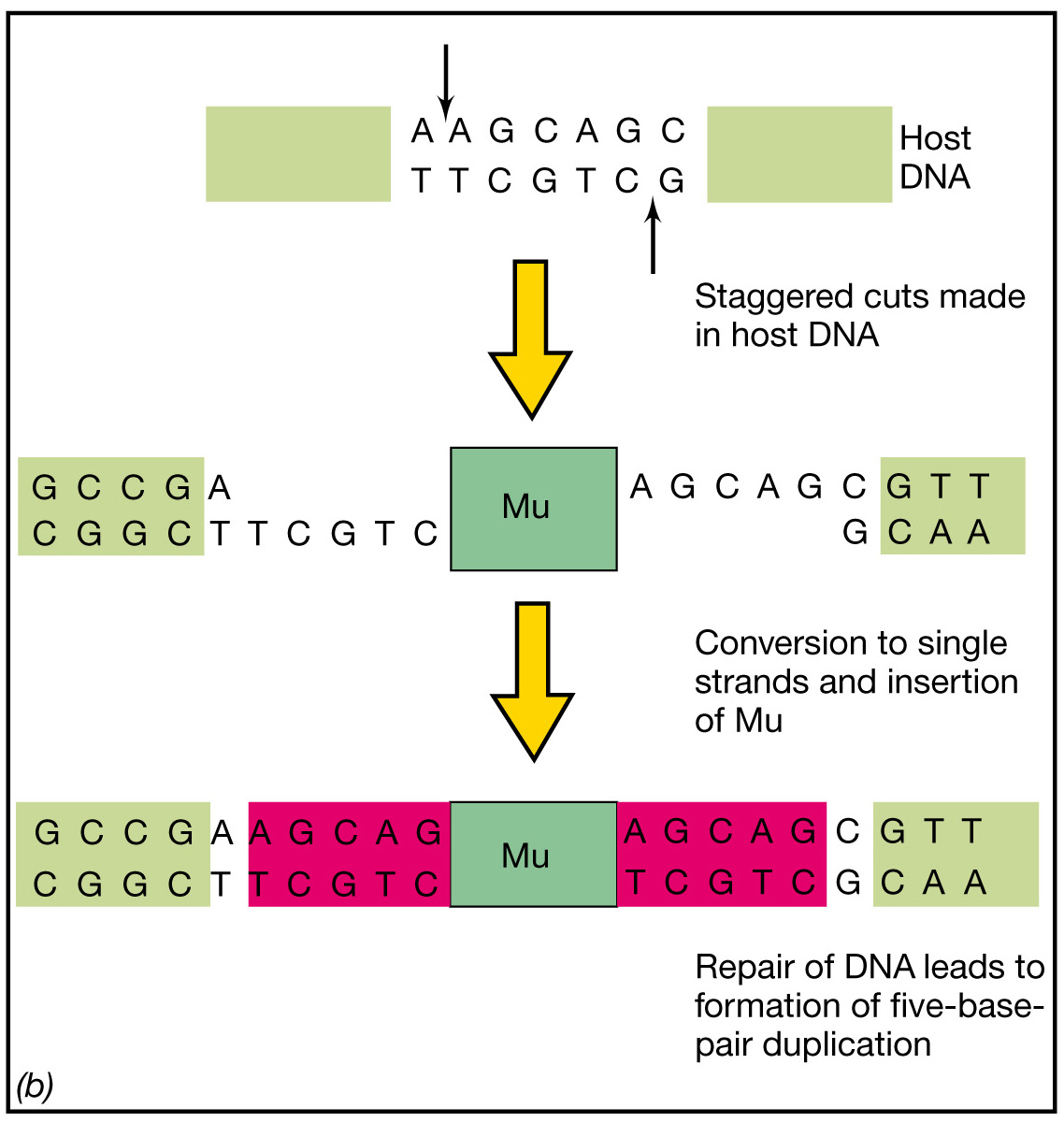 Integration of Mu 
into the host DNA
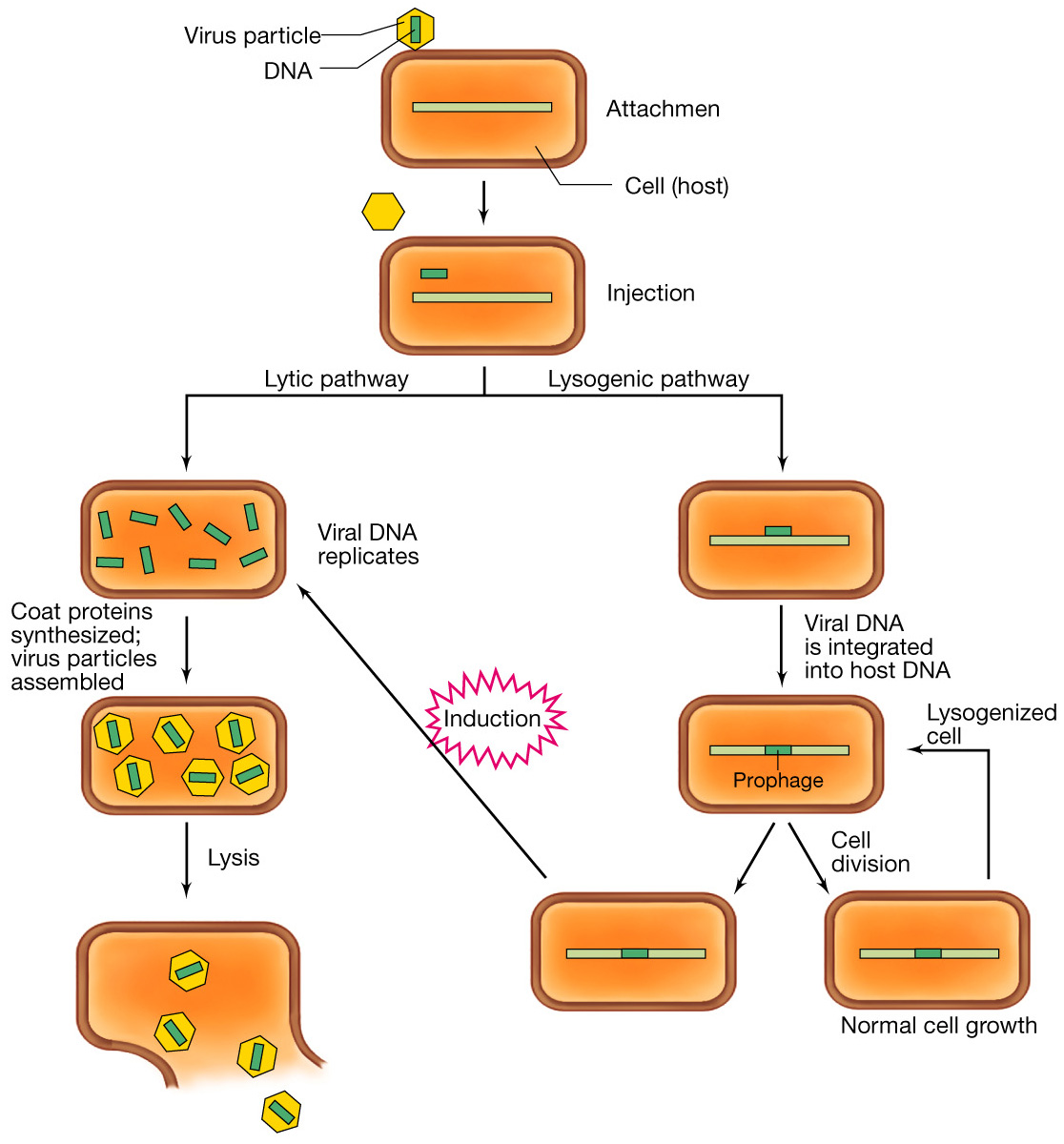 Temperate phage
 infection cycle
The Escherichia coli temperate bacteriophage l
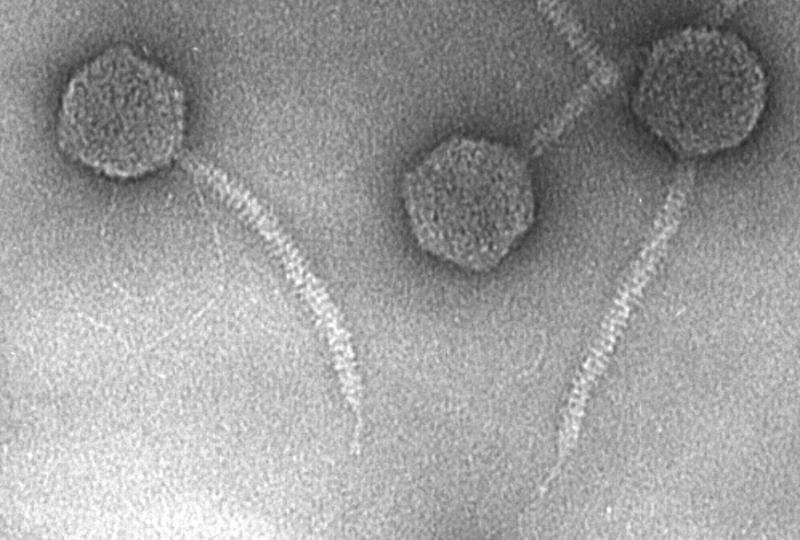 The replication cycle of bacteriophage l
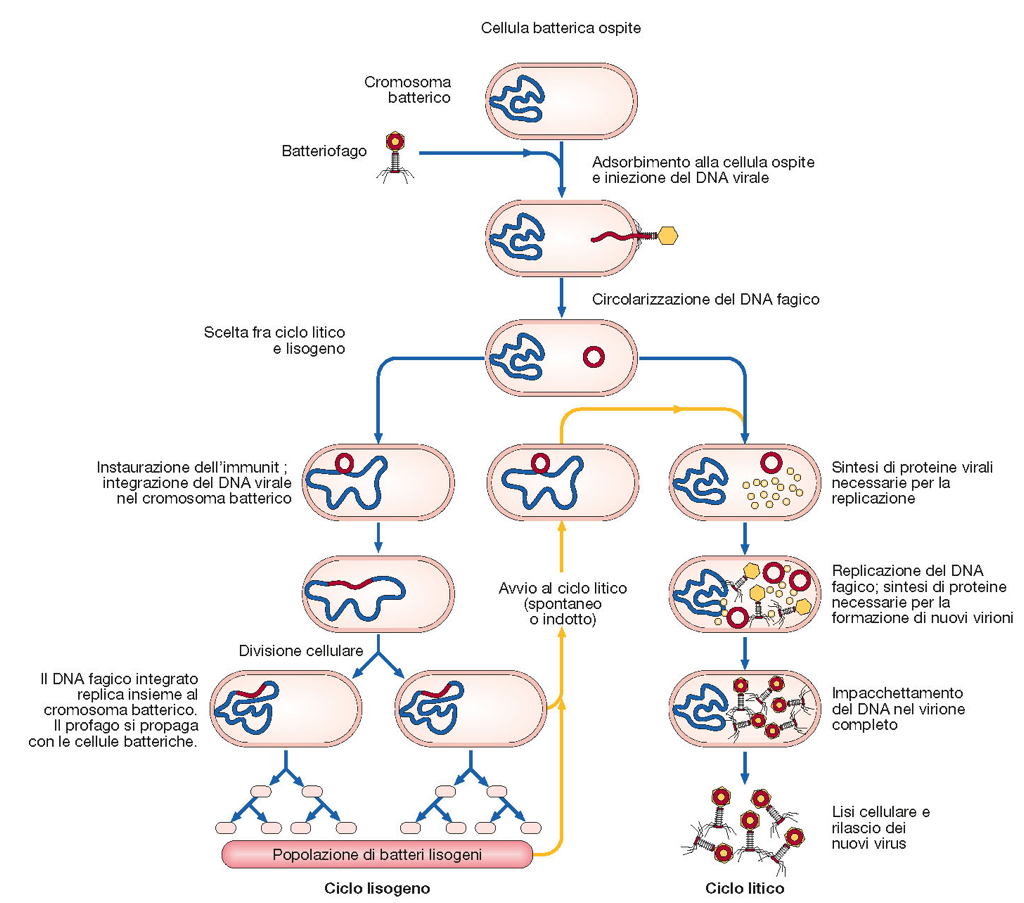 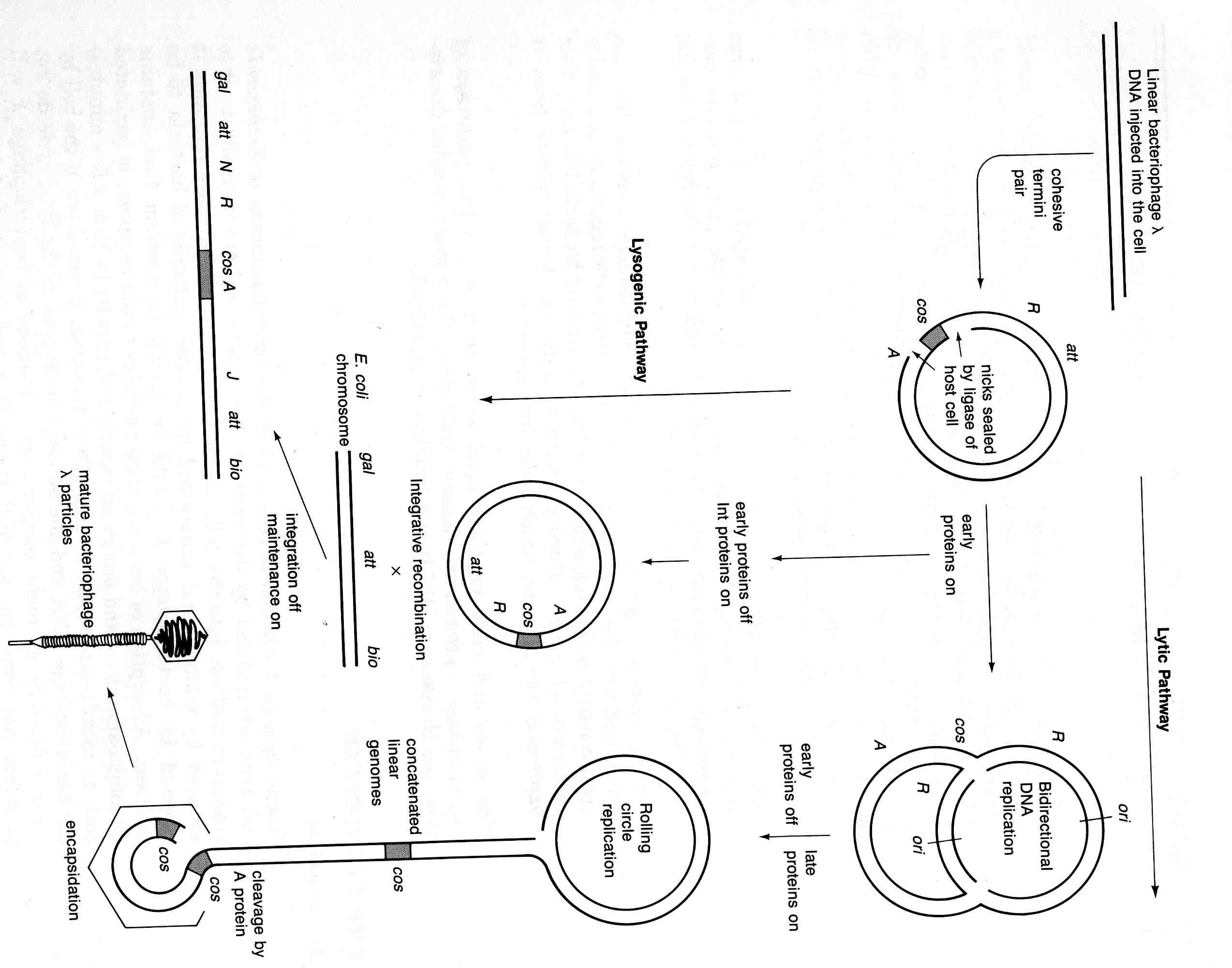 The bacteriophage l
life cycle
Genome DNA replication of bacteriophage l
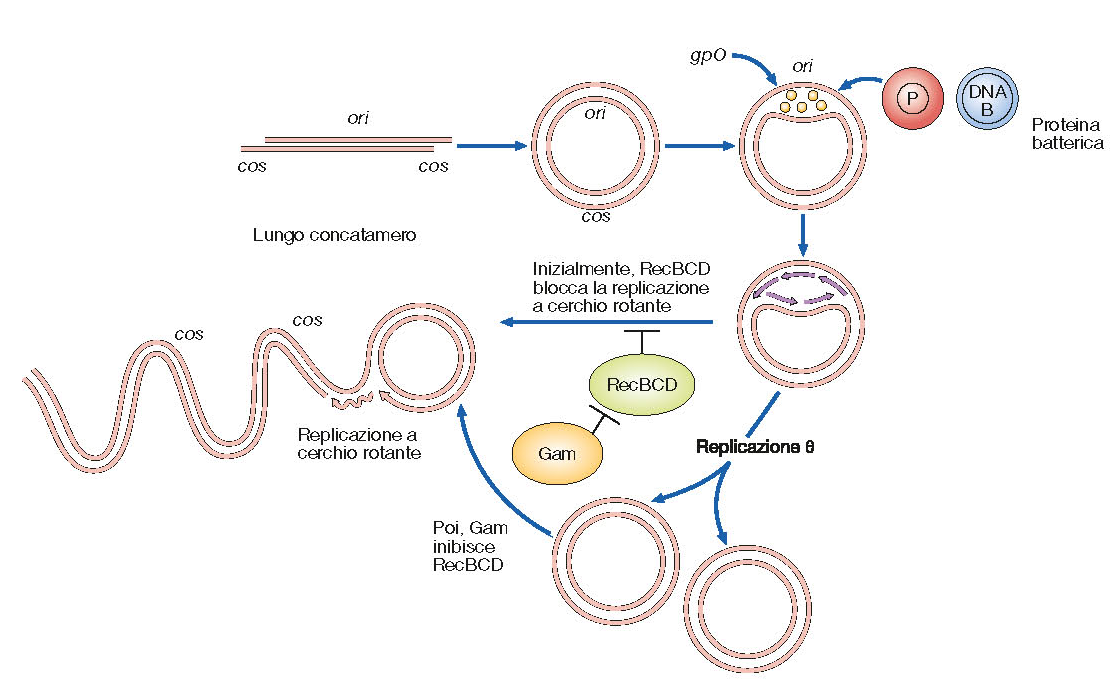 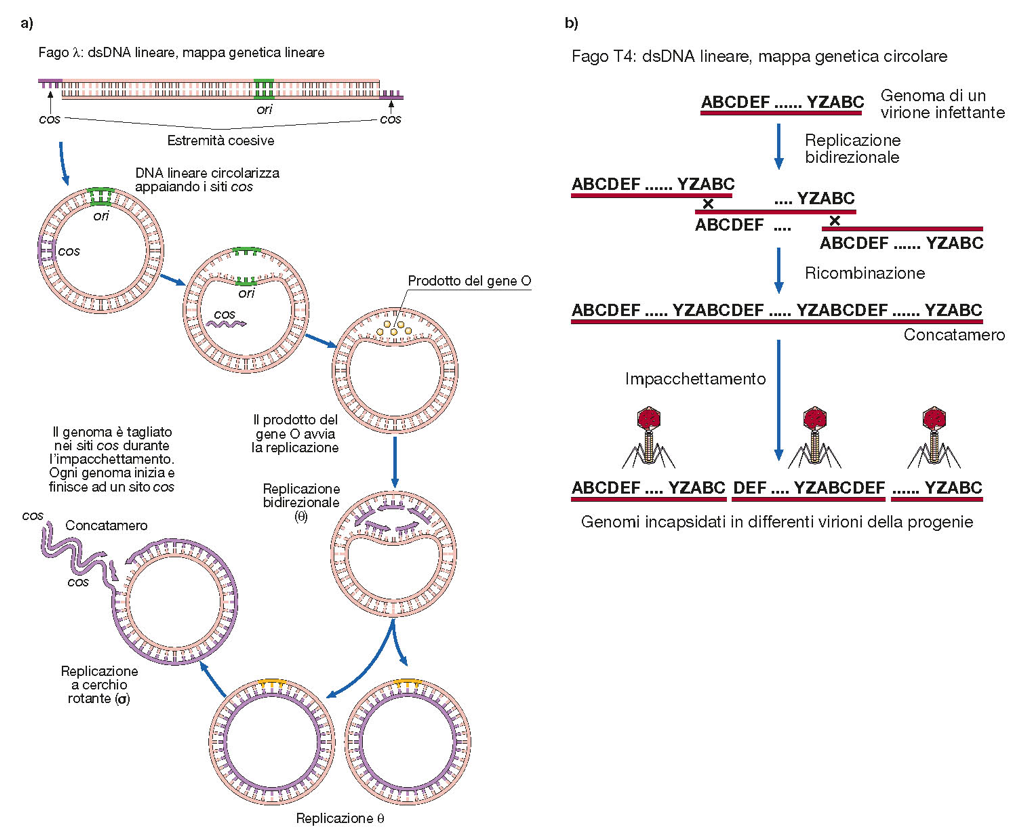 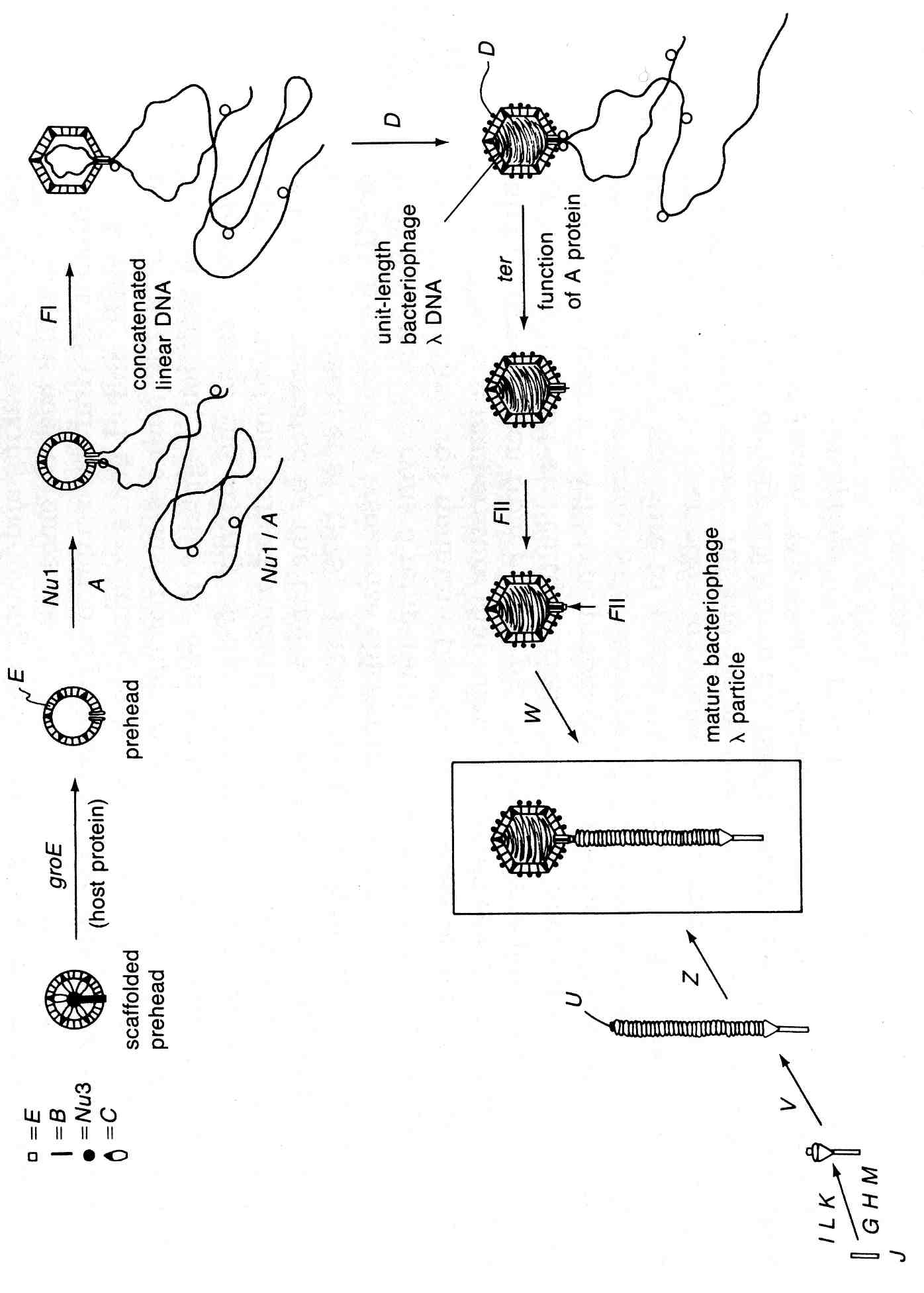 The assembly pahtway of bacteriophage l
The lytic pahtway of bacteriophage l
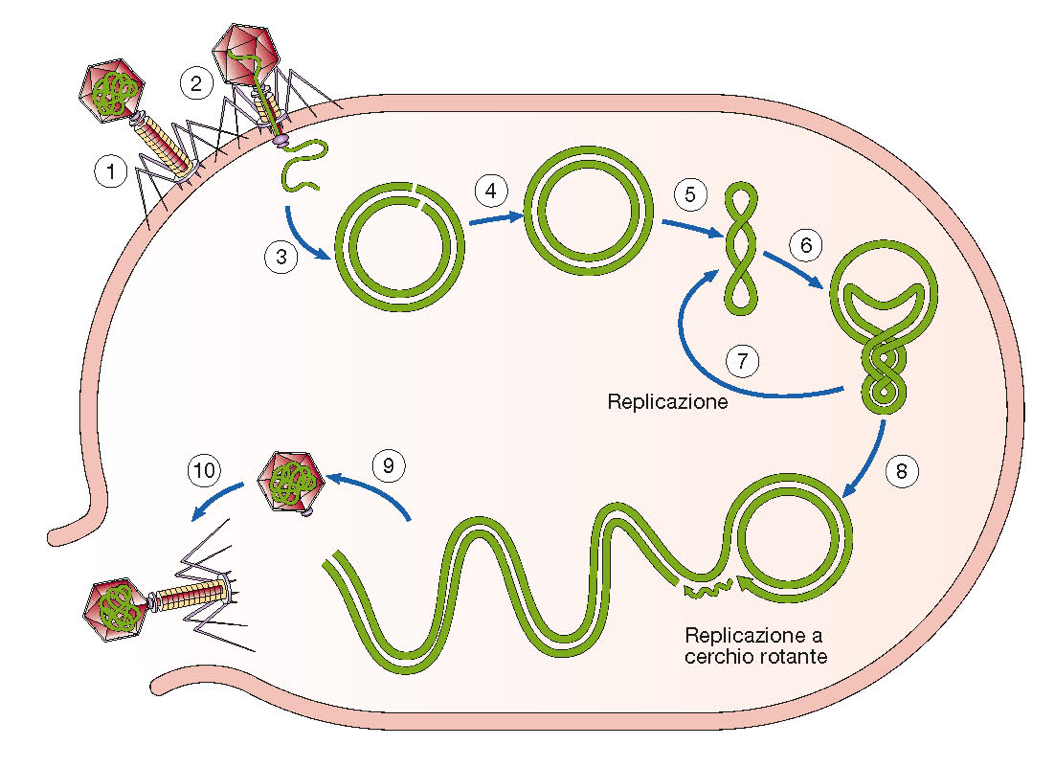 Genetic and molecular 
map of lambda
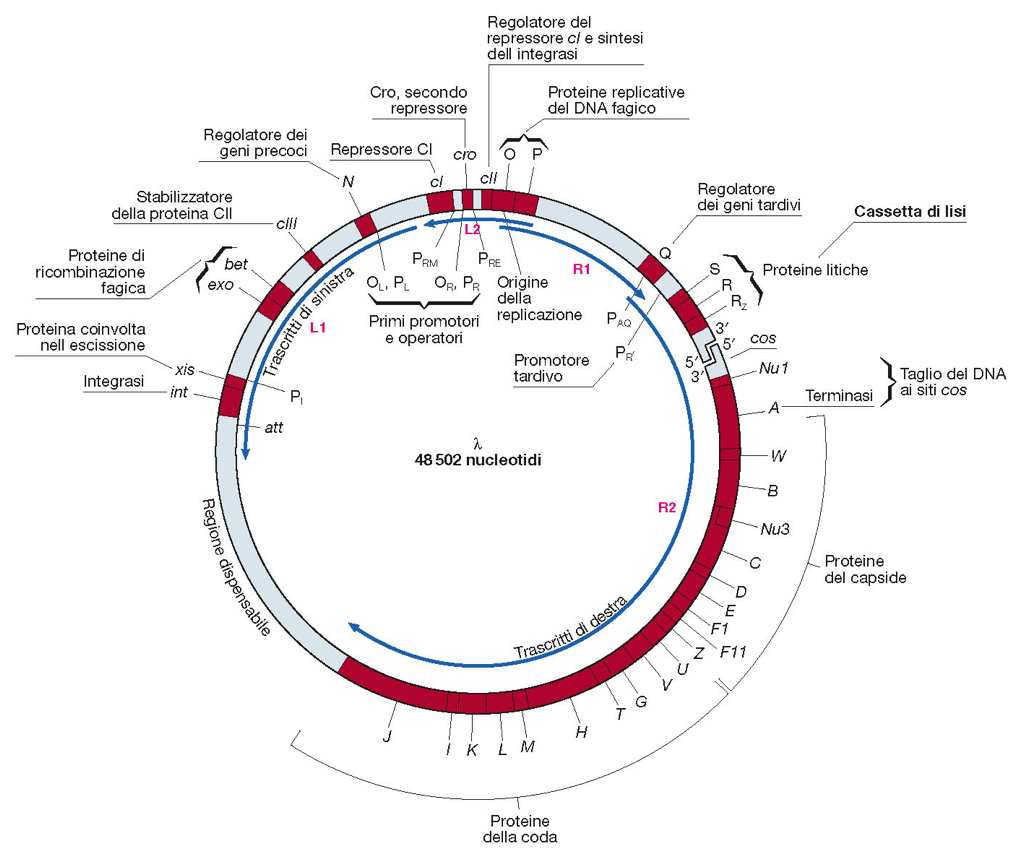 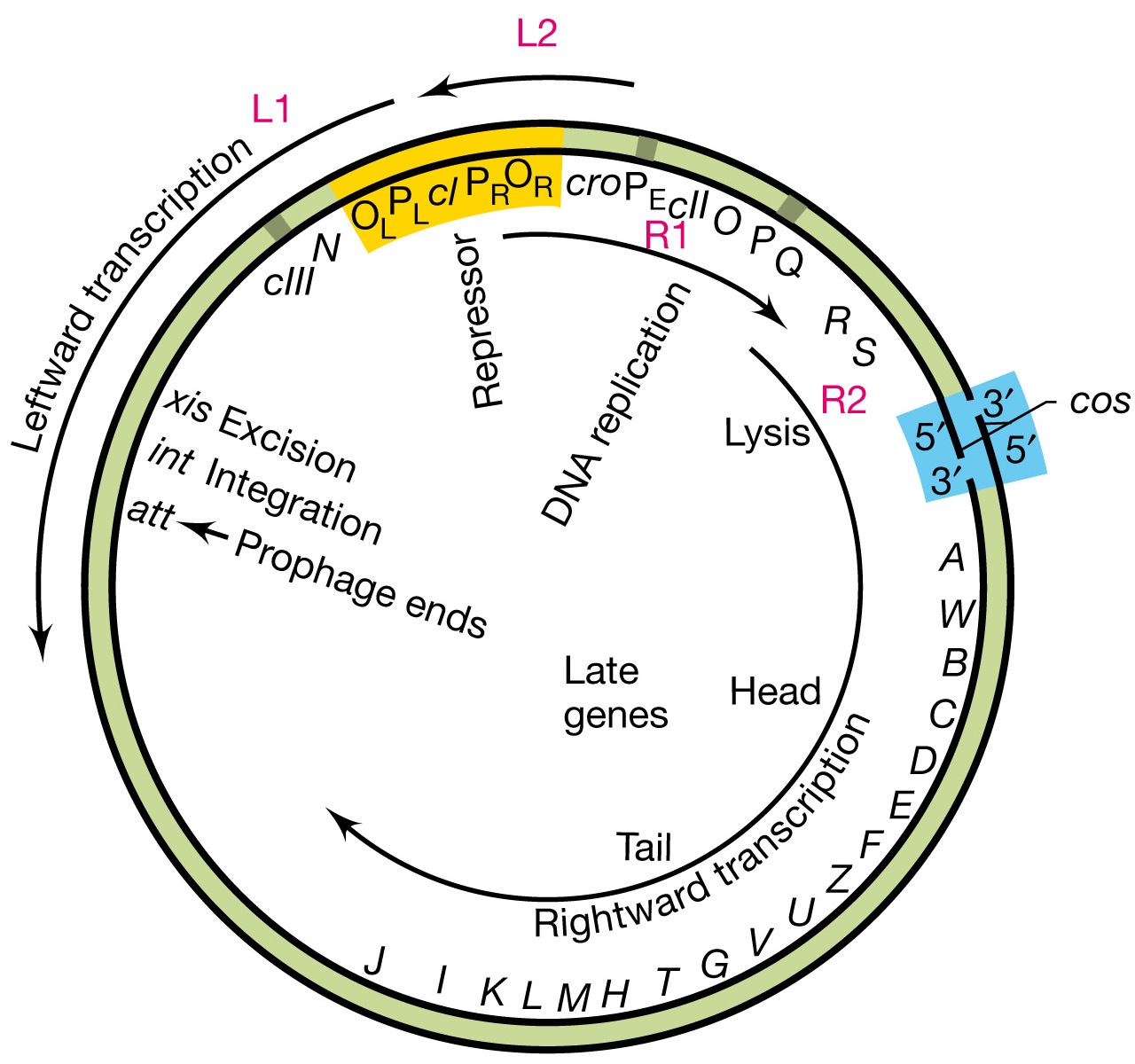 Genetic and molecular 
map of lambda
Genetic and molecular map of lambda: the promoters
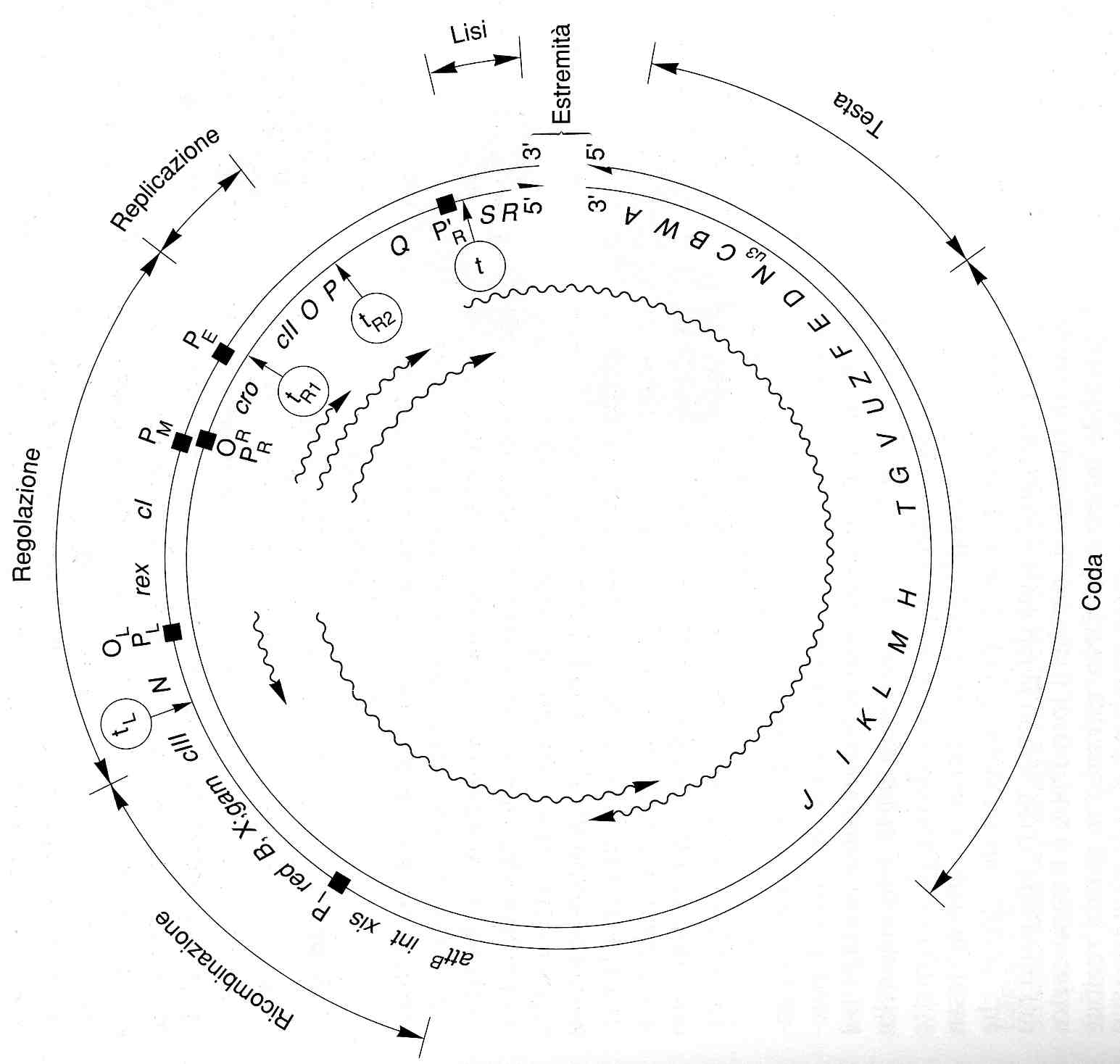 l phage infection: immediate-early gene expression
1< 3-5 min
l phage infection: delayed-early gene expression
> 3-5 min
Structure of the operator right (OR) on the lambda genome
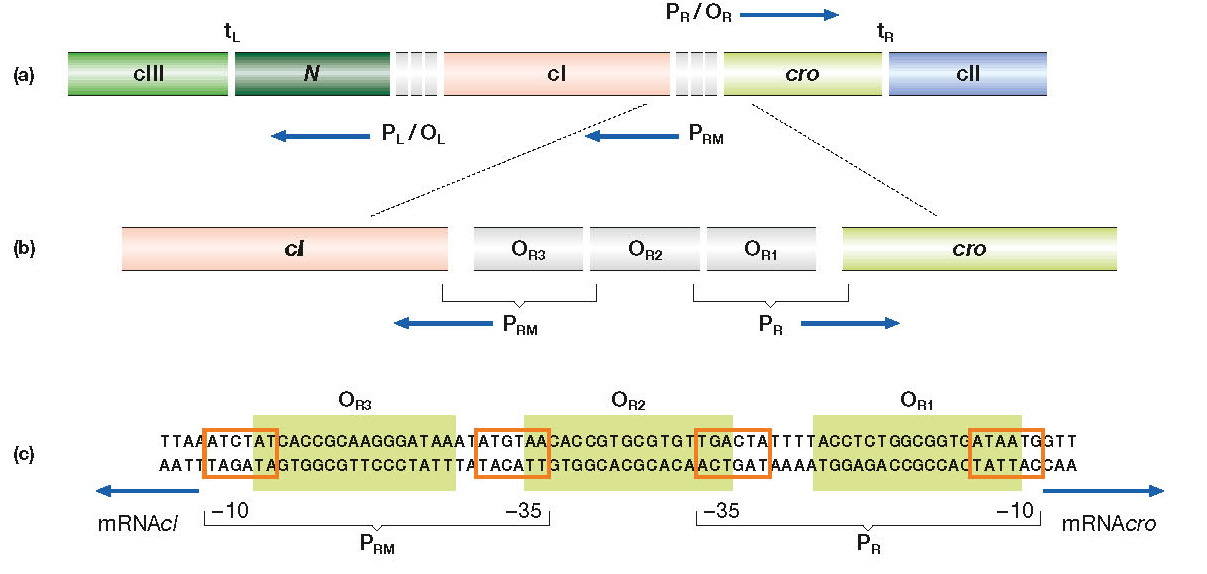 Structure of the operator right (OR) on the lambda genome
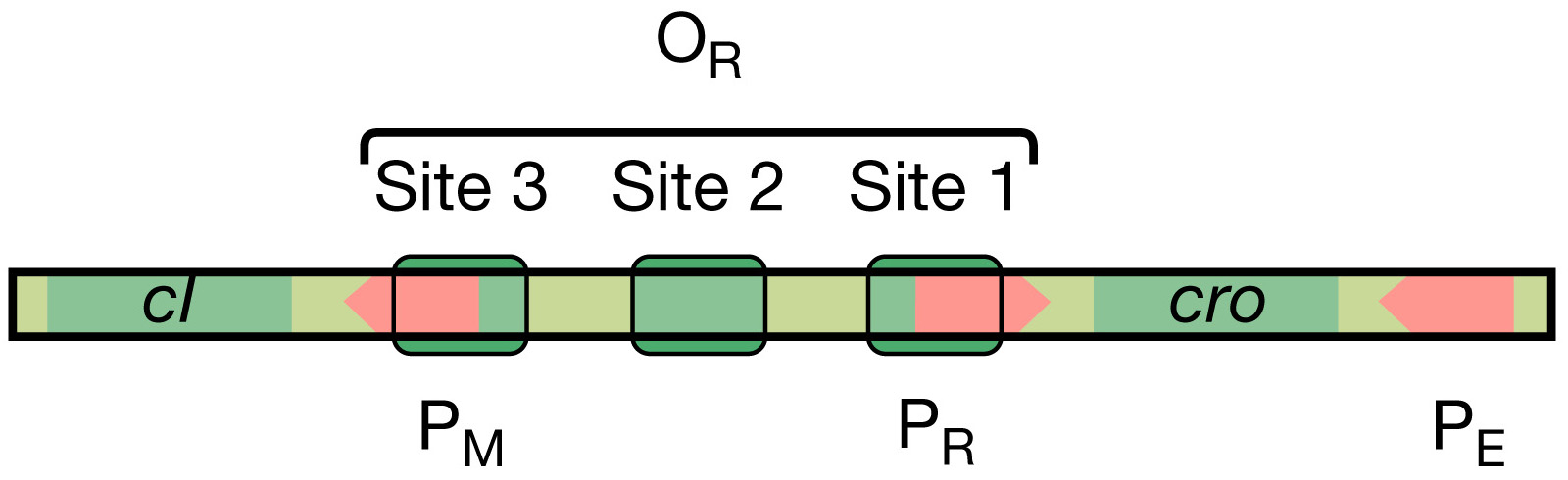 CI 	OR1>OR2>OR3

Cro 	OR3>OR2>OR1
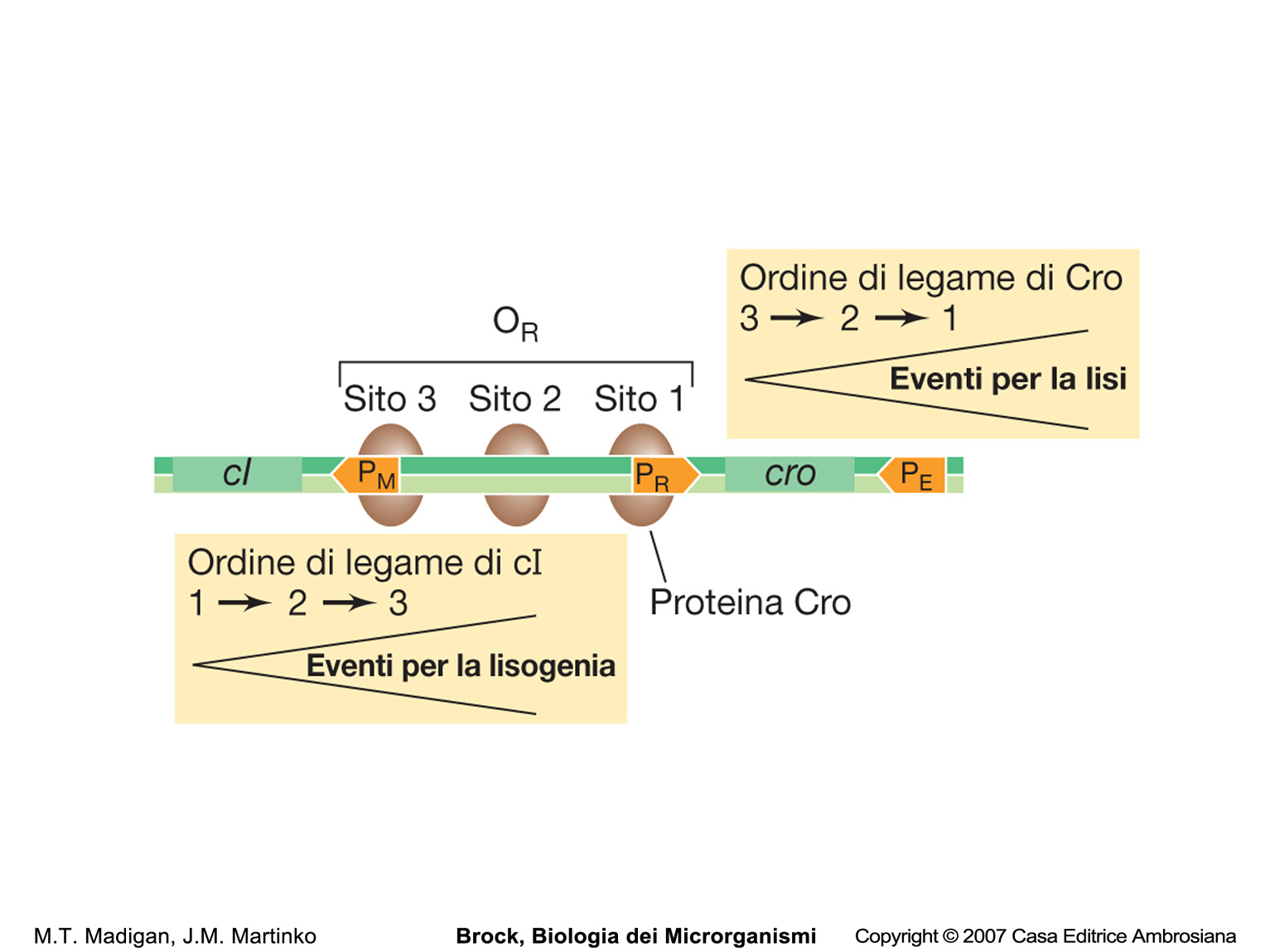 Regulation of cI and cro expression
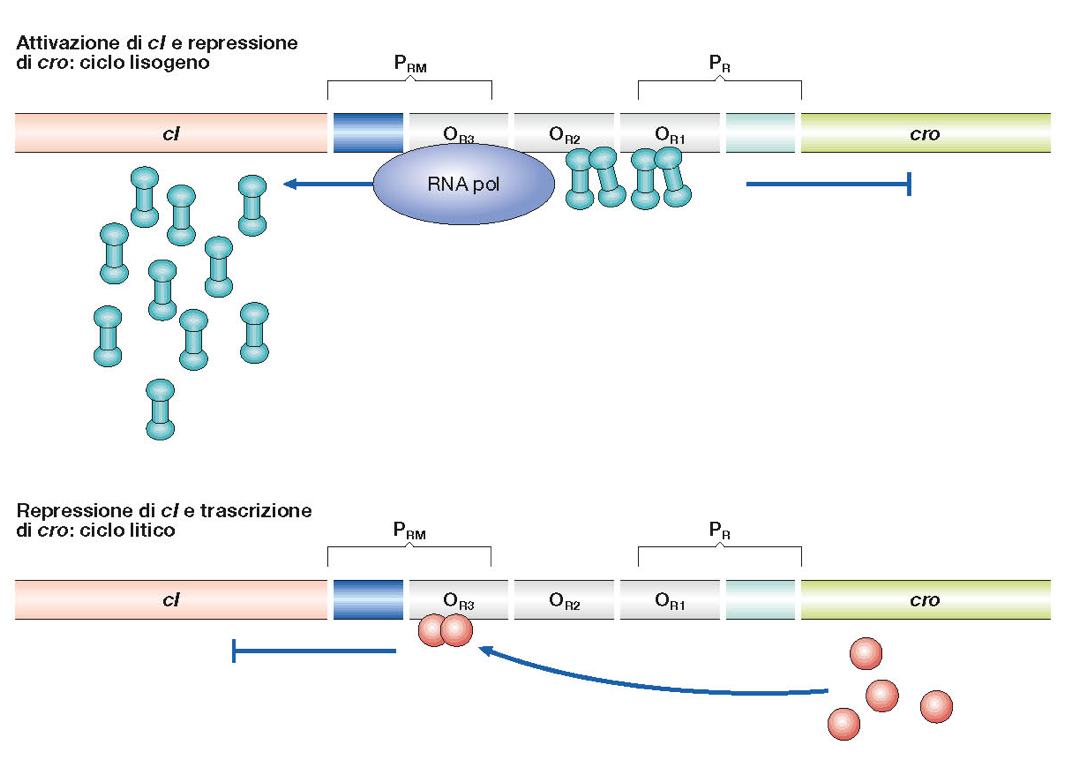 l phage gene expression: regulation of PRE activation
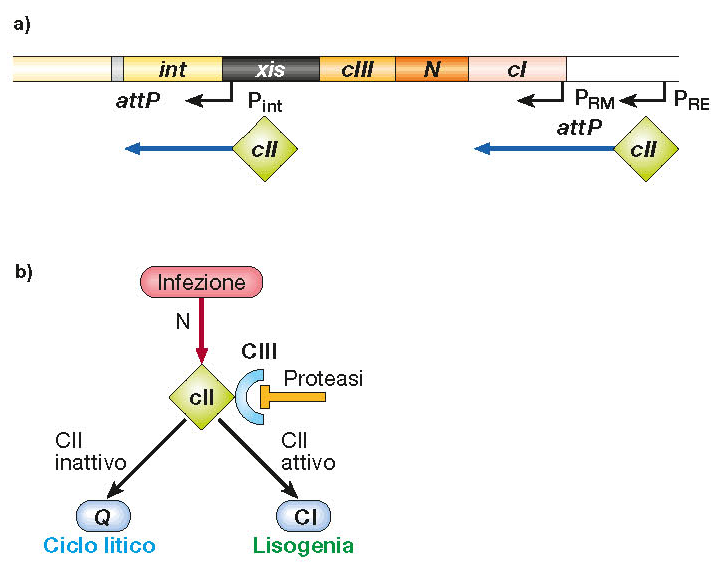 High MOIs
Poor growth conditions
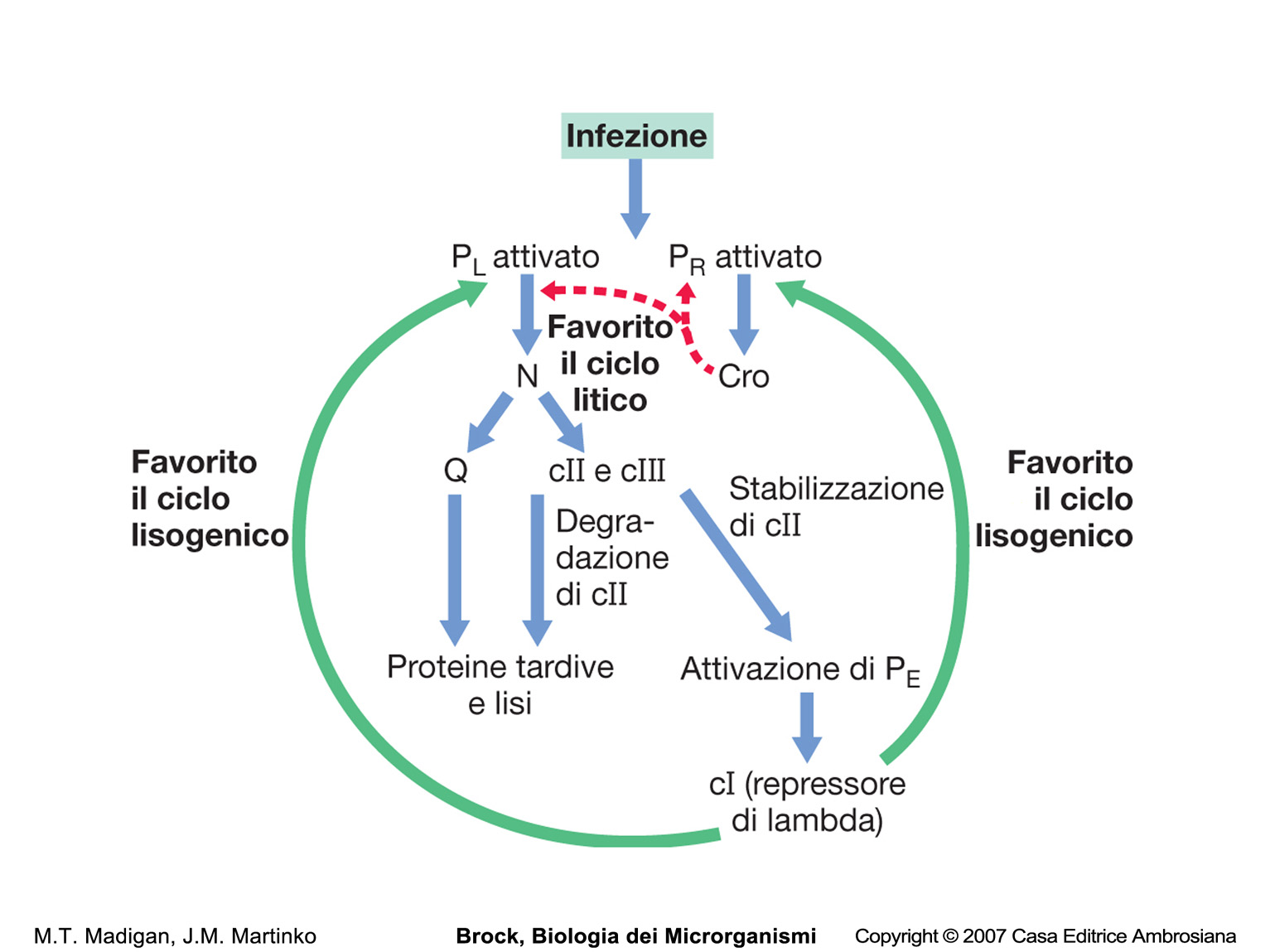 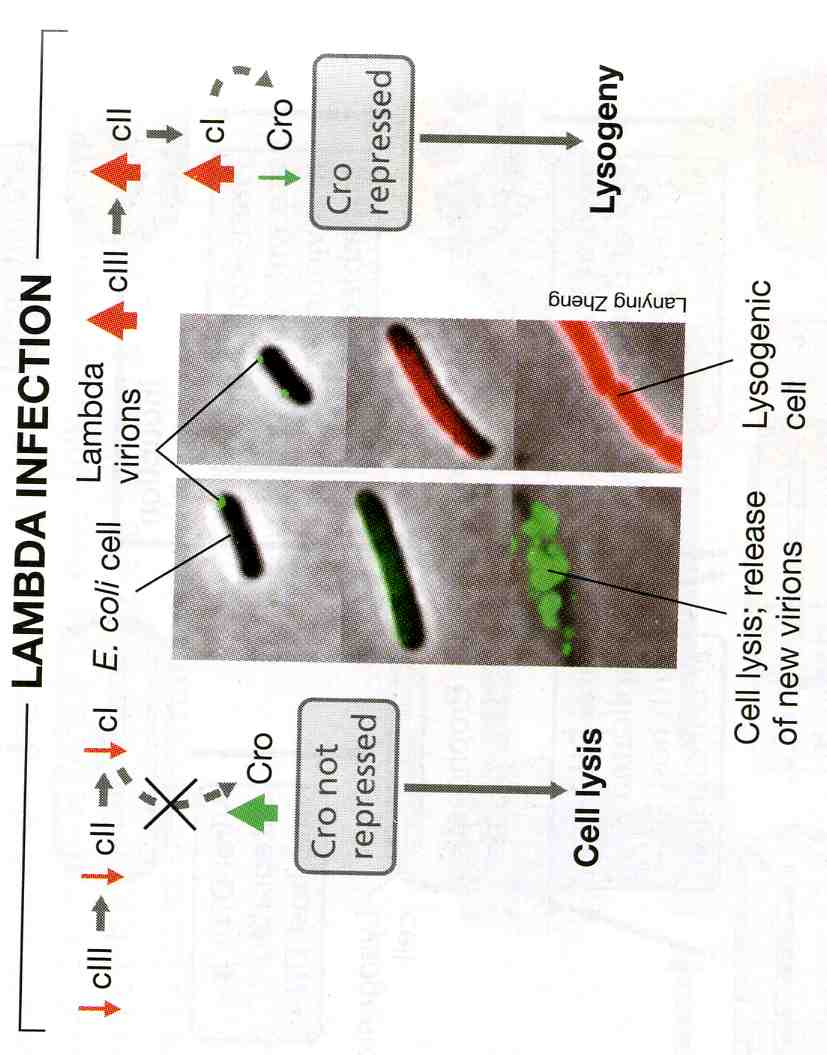 Regulation of lytic and lysogenic events in phage l
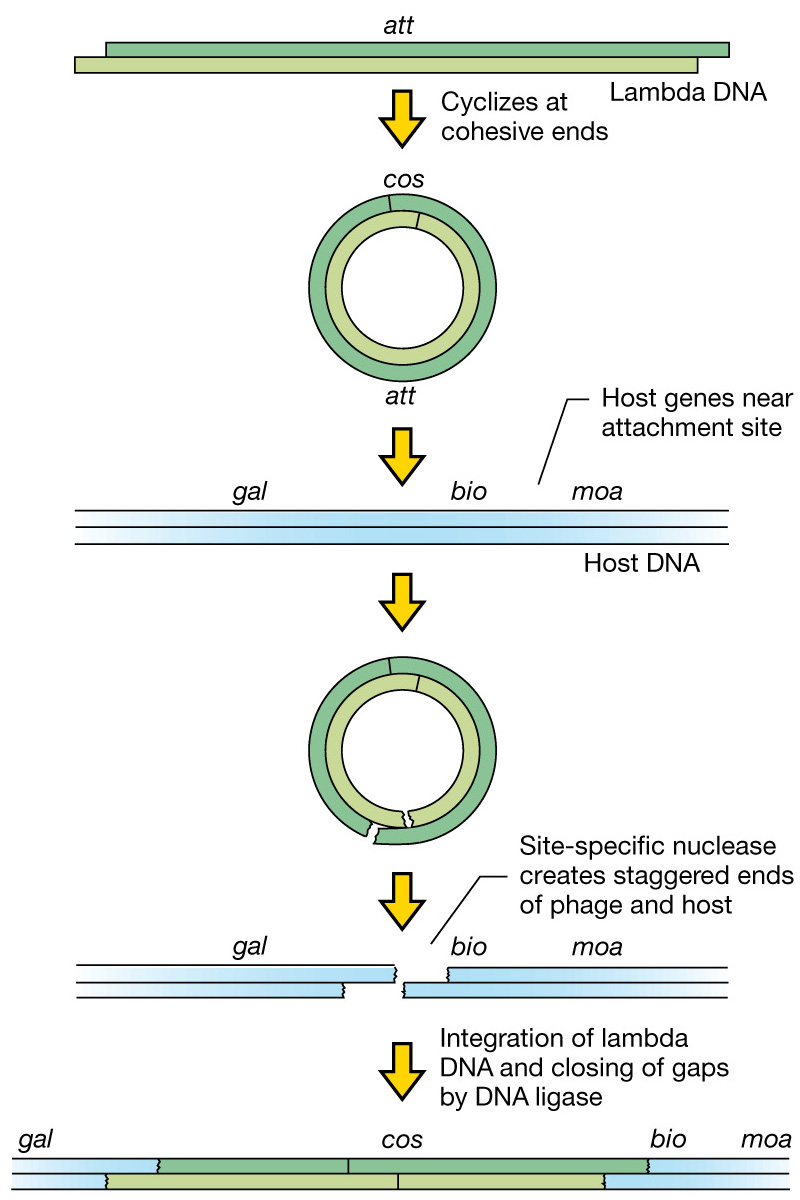 Integration of lambda 
DNA into the host
In a lysogenized cell, the cI 
protein represses transcription
of lytic genes in a superinfecting
l virion, thereby protecting the
cell from lysis
Mechanism of the SOS response. DNA damage results in conversion of RecA protein into a protease that cleaves LexA protein. LexA protein normally represses the activities of the recA gene and the DNA repair genes uvrA and umuD. With LexA inactivated, these genes become active.
As a protease, the RecA protein also cleaves the lambda repressor protein.
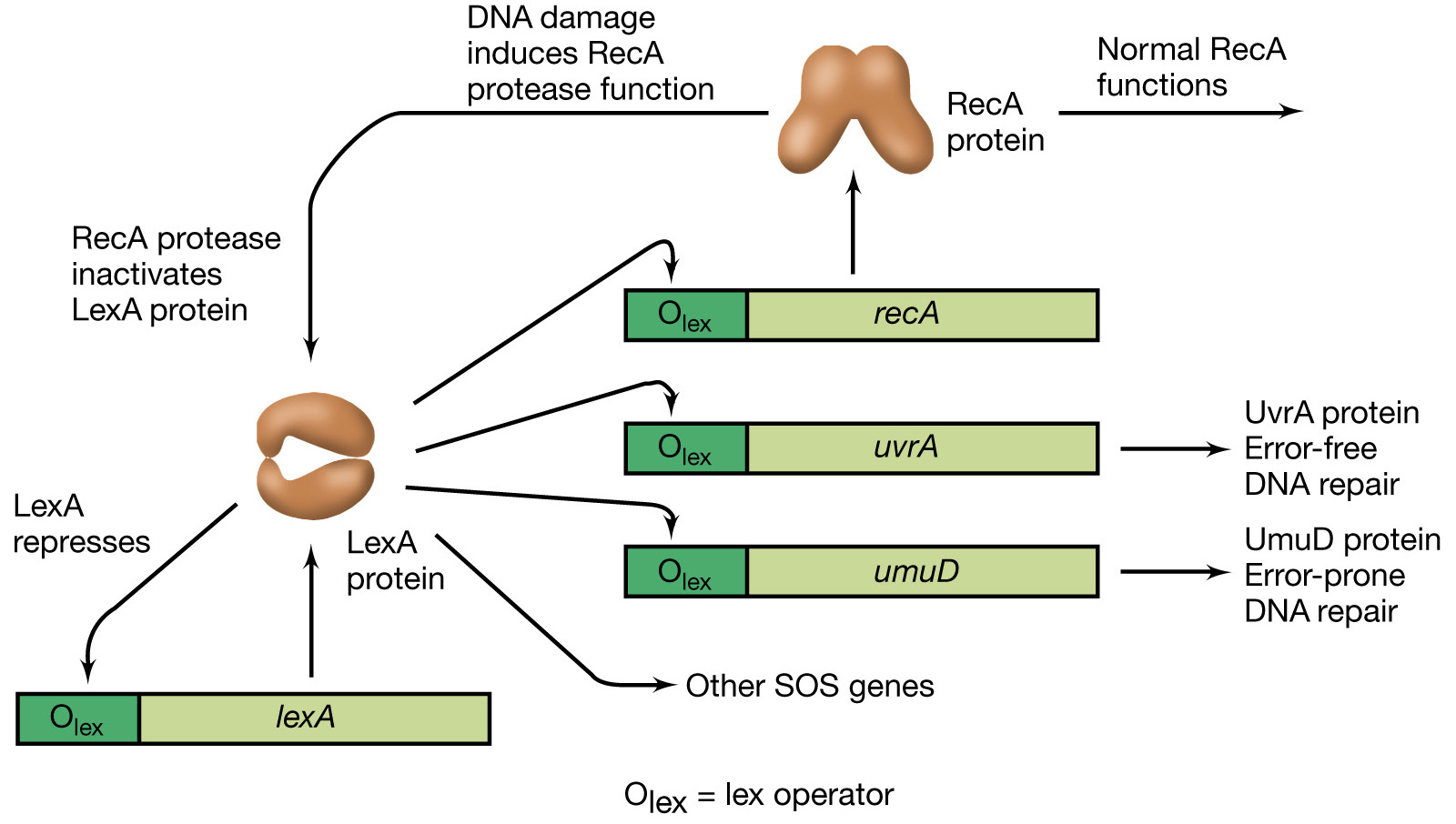 [Speaker Notes: Figure: 10-07

Caption:]